Анализ динамики развития спорта лиц с интеллектуальными нарушениямив Российской Федерации в 2012-2016 годах
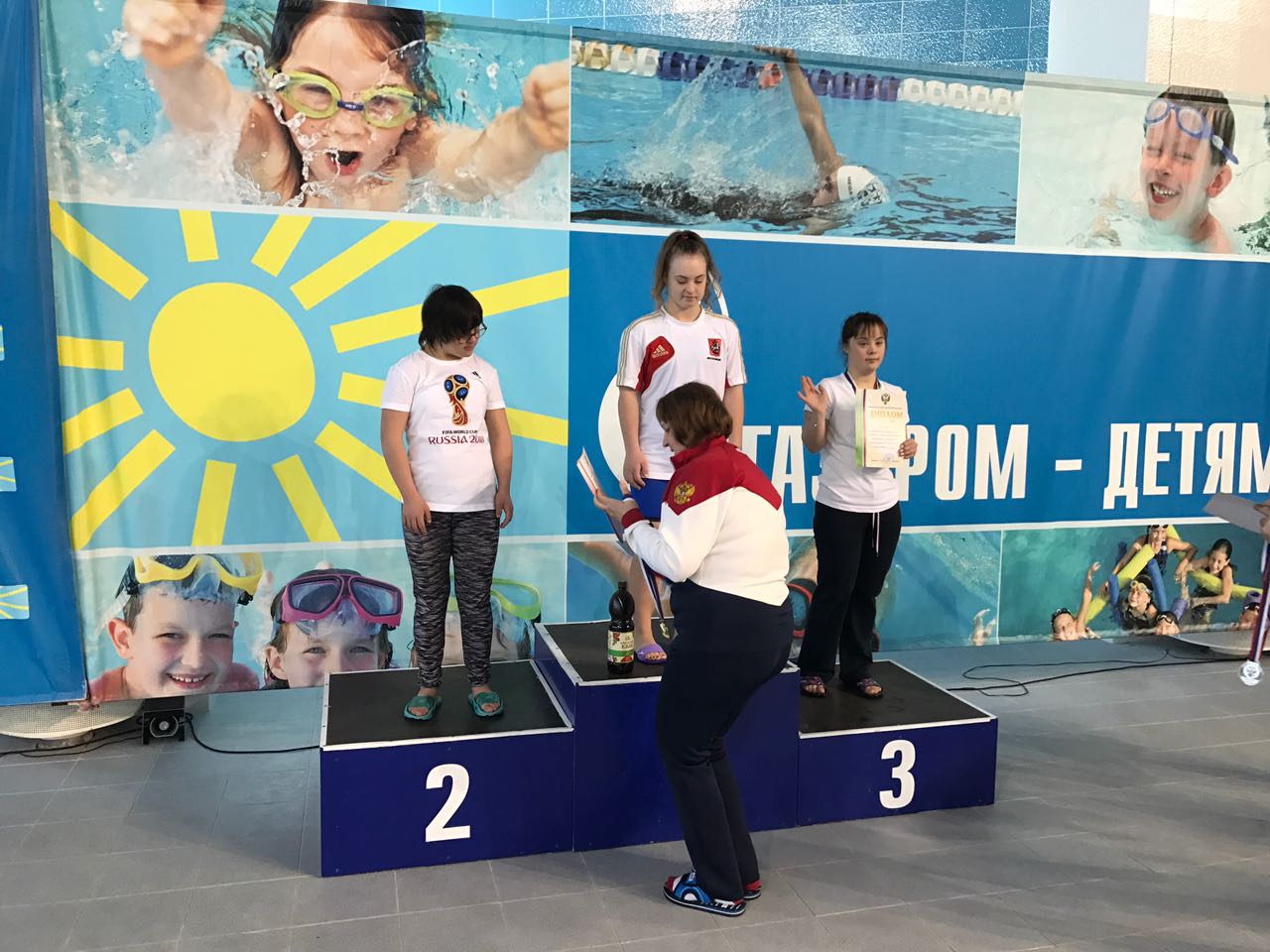 Динамика общей численности занимающихся спортом лиц с интеллектуальными нарушениями в Российской Федерации
Численность занимающихся спортом лиц с интеллектуальными нарушениями (данные по стране)
Сравнительный анализ общей численности занимающихся спортом лиц с интеллектуальными нарушениями в разрезе федеральных округов
 (количество человек)
2012 год									   2016 год
Сравнительный анализ общей численности занимающихся спортом лиц с интеллектуальными нарушениями в разрезе федеральных округов
 (количество человек)
2012 год
Сравнительный анализ общей численности занимающихся спортом лиц с интеллектуальными нарушениями в разрезе федеральных округов
 (количество человек)
2013 год
Сравнительный анализ общей численности занимающихся спортом лиц с интеллектуальными нарушениями в разрезе федеральных округов
 (количество человек)
2014 год
Сравнительный анализ общей численности занимающихся спортом лиц с интеллектуальными нарушениями в разрезе федеральных округов
 (количество человек)
2015 год
Сравнительный анализ общей численности занимающихся спортом лиц с интеллектуальными нарушениями в разрезе федеральных округов
 (количество человек)
2016 год
Динамика численности занимающихся спортом лиц с интеллектуальными нарушениями на этапах спортивной подготовки
Динамика численности занимающихся спортом лиц с интеллектуальными нарушениями на этапах спортивной подготовки к общему количеству лиц с интеллектуальными нарушениями, занимающихся физической культурой и спортом в Российской Федерации (в процентном отношении)
Динамика численности занимающихся спортом лиц с интеллектуальными нарушениями в Российской Федерации на спортивно-оздоровительном этапе
Динамика численности занимающихся спортом лиц с интеллектуальными нарушениями в Российской Федерации на этапе начальной подготовки
Динамика численности занимающихся спортом лиц с интеллектуальными нарушениями в Российской Федерации на тренировочном этапе
Динамика численности занимающихся спортом лиц с интеллектуальными нарушениями в Российской Федерации на этапе спортивного совершенствования
Динамика численности занимающихся спортом лиц с интеллектуальными нарушениями в Российской Федерации на этапе высшего спортивного мастерства
Сравнительный анализ численности занимающихся спортом лиц с интеллектуальными нарушениями, зачисленных на этапы спортивной подготовки в разрезе федеральных округов (количество человек)
2012 год                                                      2016 год
Сравнительный анализ численности занимающихся спортом лиц с интеллектуальными нарушениями, зачисленных на этапы спортивной подготовки, к общей численности лиц с интеллектуальными нарушениями, занимающихся физической культурой и спортом в 2012-2016 годах, в разрезе федеральных округов (процентное отношение)
2012 год                                                                        2016 год
Сравнительный анализ численности занимающихся спортом лиц с интеллектуальными нарушениями, зачисленных на этапы спортивной подготовки в разрезе федеральных округов (количество человек)
2012 год
Доля лиц с интеллектуальными нарушениями, систематически занимающихся спортом на этапах спортивной подготовки, к общей численности лиц с интеллектуальными нарушениями, занимающихся физической культурой и спортом в 2012 году в разрезе федеральных округов (процентное отношение)
Российская Федерация   31,0%
Сравнительный анализ численности занимающихся спортом лиц с интеллектуальными нарушениями, зачисленных на этапы спортивной подготовки в разрезе федеральных округов (количество человек)
2013 год
Доля лиц с интеллектуальными нарушениями, систематически занимающихся спортом на этапах спортивной подготовки, к общей численности лиц с интеллектуальными нарушениями, занимающихся физической культурой и спортом в 2013 году в разрезе федеральных округов (процентное отношение)
Российская Федерация   30,7%
Сравнительный анализ численности занимающихся спортом лиц с интеллектуальными нарушениями, зачисленных на этапы спортивной подготовки в разрезе федеральных округов (количество человек)
2014 год
Доля лиц с интеллектуальными нарушениями, систематически занимающихся спортом на этапах спортивной подготовки, к общей численности лиц с интеллектуальными нарушениями, занимающихся физической культурой и спортом в 2014 году в разрезе федеральных округов (процентное отношение)
Российская Федерация   25,6%
Сравнительный анализ численности занимающихся спортом лиц с интеллектуальными нарушениями, зачисленных на этапы спортивной подготовки в разрезе федеральных округов (количество человек)
2015 год
Доля лиц с интеллектуальными нарушениями, систематически занимающихся спортом на этапах спортивной подготовки, к общей численности лиц с интеллектуальными нарушениями, занимающихся физической культурой и спортом в 2015 году в разрезе федеральных округов (процентное отношение)
Российская Федерация   28,8%
Сравнительный анализ численности занимающихся спортом лиц с интеллектуальными нарушениями, зачисленных на этапы спортивной подготовки в разрезе федеральных округов (количество человек)
2016 год
Доля лиц с интеллектуальными нарушениями, систематически занимающихся спортом на этапах спортивной подготовки, к общей численности лиц с интеллектуальными нарушениями, занимающихся физической культурой и спортом в 2016 году в разрезе федеральных округов (процентное отношение)
Российская Федерация   22,1%
Динамика численности занимающихся спортом лиц с интеллектуальными нарушениями в Центральном федеральном округе
Сравнительный анализ общей численности занимающихся спортом лиц с интеллектуальными нарушениями в Центральном федеральном округе (количество человек)
2012 год
Сравнительный анализ общей численности занимающихся спортом лиц с интеллектуальными нарушениями в Центральном федеральном округе (количество человек)
2013 год
Сравнительный анализ общей численности занимающихся спортом лиц с интеллектуальными нарушениями в Центральном федеральном округе (количество человек)
2014 год
Сравнительный анализ общей численности занимающихся спортом лиц с интеллектуальными нарушениями в Центральном федеральном округе (количество человек)
2015 год
Сравнительный анализ общей численности занимающихся спортом лиц с интеллектуальными нарушениями в Центральном федеральном округе (количество человек)
2016 год
Сравнительный анализ численности занимающихся спортом лиц с интеллектуальными нарушениями, зачисленных на этапы спортивной подготовки, в Центральном федеральном округе (количество человек)
2012 год
Сравнительный анализ численности занимающихся спортом лиц с интеллектуальными нарушениями, зачисленных на этапы спортивной подготовки, в Центральном федеральном округе (количество человек)
2013 год
Сравнительный анализ численности занимающихся спортом лиц с интеллектуальными нарушениями, зачисленных на этапы спортивной подготовки, в Центральном федеральном округе (количество человек)
2014 год
Сравнительный анализ численности занимающихся спортом лиц с интеллектуальными нарушениями, зачисленных на этапы спортивной подготовки, в Центральном федеральном округе (количество человек)
2015 год
Сравнительный анализ численности занимающихся спортом лиц с интеллектуальными нарушениями, зачисленных на этапы спортивной подготовки, в Центральном федеральном округе (количество человек)
2016 год
Динамика численности занимающихся спортом лиц с интеллектуальными нарушениями в Южном федеральном округе
Сравнительный анализ общей численности занимающихся спортом лиц с интеллектуальными нарушениями в Южном федеральном округе 
(количество человек)
2012 год
Сравнительный анализ общей численности занимающихся спортом лиц с интеллектуальными нарушениями в Южном федеральном округе 
(количество человек)
2013 год
Сравнительный анализ общей численности занимающихся спортом лиц с интеллектуальными нарушениями в Южном федеральном округе 
(количество человек)
2014 год
Сравнительный анализ общей численности занимающихся спортом лиц с интеллектуальными нарушениями в Южном федеральном округе 
(количество человек)
2015 год
Сравнительный анализ общей численности занимающихся спортом лиц с интеллектуальными нарушениями в Южном федеральном округе 
(количество человек)
2016 год
Сравнительный анализ численности занимающихся спортом лиц с интеллектуальными нарушениями, зачисленных на этапы спортивной подготовки, в Южном федеральном округе (количество человек)
2012 год
Сравнительный анализ численности занимающихся спортом лиц с интеллектуальными нарушениями, зачисленных на этапы спортивной подготовки, в Южном федеральном округе (количество человек)
2013 год
Сравнительный анализ численности занимающихся спортом лиц с интеллектуальными нарушениями, зачисленных на этапы спортивной подготовки, в Южном федеральном округе (количество человек)
2014 год
Сравнительный анализ численности занимающихся спортом лиц с интеллектуальными нарушениями, зачисленных на этапы спортивной подготовки, в Южном федеральном округе (количество человек)
2015 год
Сравнительный анализ численности занимающихся спортом лиц с интеллектуальными нарушениями, зачисленных на этапы спортивной подготовки, в Южном федеральном округе (количество человек)
2016 год
Динамика численности занимающихся спортом лиц с интеллектуальными нарушениями в Северо-Западном федеральном округе
Сравнительный анализ общей численности занимающихся спортом лиц с интеллектуальными нарушениями в Северо-Западном федеральном округе (количество человек)
2012 год
Сравнительный анализ общей численности занимающихся спортом лиц с интеллектуальными нарушениями в Северо-Западном федеральном округе (количество человек)
2013 год
Сравнительный анализ общей численности занимающихся спортом лиц с интеллектуальными нарушениями в Северо-Западном федеральном округе (количество человек)
2014 год
Сравнительный анализ общей численности занимающихся спортом лиц с интеллектуальными нарушениями в Северо-Западном федеральном округе (количество человек)
2015 год
Сравнительный анализ общей численности занимающихся спортом лиц с интеллектуальными нарушениями в Северо-Западном федеральном округе (количество человек)
2016 год
Сравнительный анализ численности занимающихся спортом лиц с интеллектуальными нарушениями, зачисленных на этапы спортивной подготовки, в Северо-Западном федеральном округе (количество человек)
2012 год
Сравнительный анализ численности занимающихся спортом лиц с интеллектуальными нарушениями, зачисленных на этапы спортивной подготовки, в Северо-Западном федеральном округе (количество человек)
2013 год
Сравнительный анализ численности занимающихся спортом лиц с интеллектуальными нарушениями, зачисленных на этапы спортивной подготовки, в Северо-Западном федеральном округе (количество человек)
2014 год
Сравнительный анализ численности занимающихся спортом лиц с интеллектуальными нарушениями, зачисленных на этапы спортивной подготовки, в Северо-Западном федеральном округе (количество человек)
2015 год
Сравнительный анализ численности занимающихся спортом лиц с интеллектуальными нарушениями, зачисленных на этапы спортивной подготовки, в Северо-Западном федеральном округе (количество человек)
2016 год
Динамика численности занимающихся спортом лиц с интеллектуальными нарушениями в Дальневосточном федеральном округе
Сравнительный анализ общей численности занимающихся спортом лиц с интеллектуальными нарушениями в Дальневосточном федеральном округе (количество человек)
2012 год
Сравнительный анализ общей численности занимающихся спортом лиц с интеллектуальными нарушениями в Дальневосточном федеральном округе (количество человек)
2013 год
Сравнительный анализ общей численности занимающихся спортом лиц с интеллектуальными нарушениями в Дальневосточном федеральном округе (количество человек)
2014 год
Сравнительный анализ общей численности занимающихся спортом лиц с интеллектуальными нарушениями в Дальневосточном федеральном округе (количество человек)
2015 год
Сравнительный анализ общей численности занимающихся спортом лиц с интеллектуальными нарушениями в Дальневосточном федеральном округе (количество человек)
2016 год
Сравнительный анализ численности занимающихся спортом лиц с интеллектуальными нарушениями, зачисленных на этапы спортивной подготовки, в Дальневосточном федеральном округе (количество человек)
2012 год
Сравнительный анализ численности занимающихся спортом лиц с интеллектуальными нарушениями, зачисленных на этапы спортивной подготовки, в Дальневосточном федеральном округе (количество человек)
2013 год
Сравнительный анализ численности занимающихся спортом лиц с интеллектуальными нарушениями, зачисленных на этапы спортивной подготовки, в Дальневосточном федеральном округе (количество человек)
2014 год
Сравнительный анализ численности занимающихся спортом лиц с интеллектуальными нарушениями, зачисленных на этапы спортивной подготовки, в Дальневосточном федеральном округе (количество человек)
2015 год
Сравнительный анализ численности занимающихся спортом лиц с интеллектуальными нарушениями, зачисленных на этапы спортивной подготовки, в Дальневосточном федеральном округе (количество человек)
2016 год
Динамика численности занимающихся спортом лиц с интеллектуальными нарушениями в Сибирском федеральном округе
Сравнительный анализ общей численности занимающихся спортом лиц с интеллектуальными нарушениями в Сибирском федеральном округе (количество человек)
2012 год
Сравнительный анализ общей численности занимающихся спортом лиц с интеллектуальными нарушениями в Сибирском федеральном округе (количество человек)
2013 год
Сравнительный анализ общей численности занимающихся спортом лиц с интеллектуальными нарушениями в Сибирском федеральном округе (количество человек)
2014 год
Сравнительный анализ общей численности занимающихся спортом лиц с интеллектуальными нарушениями в Сибирском федеральном округе (количество человек)
2015 год
Сравнительный анализ общей численности занимающихся спортом лиц с интеллектуальными нарушениями в Сибирском федеральном округе (количество человек)
2016 год
Сравнительный анализ численности занимающихся спортом лиц с интеллектуальными нарушениями, зачисленных на этапы спортивной подготовки, в Сибирском федеральном округе (количество человек)
2012 год
Сравнительный анализ численности занимающихся спортом лиц с интеллектуальными нарушениями, зачисленных на этапы спортивной подготовки, в Сибирском федеральном округе (количество человек)
2013 год
Сравнительный анализ численности занимающихся спортом лиц с интеллектуальными нарушениями, зачисленных на этапы спортивной подготовки, в Сибирском федеральном округе (количество человек)
2014 год
Сравнительный анализ численности занимающихся спортом лиц с интеллектуальными нарушениями, зачисленных на этапы спортивной подготовки, в Сибирском федеральном округе (количество человек)
2015 год
Сравнительный анализ численности занимающихся спортом лиц с интеллектуальными нарушениями, зачисленных на этапы спортивной подготовки, в Сибирском федеральном округе (количество человек)
2016 год
Динамика численности занимающихся спортом лиц с интеллектуальными нарушениями в Уральском федеральном округе
Сравнительный анализ общей численности занимающихся спортом лиц с интеллектуальными нарушениями в Уральском федеральном округе 
(количество человек)
2012 год
Сравнительный анализ общей численности занимающихся спортом лиц с интеллектуальными нарушениями в Уральском федеральном округе 
(количество человек)
2013 год
Сравнительный анализ общей численности занимающихся спортом лиц с интеллектуальными нарушениями в Уральском федеральном округе 
(количество человек)
2014 год
Сравнительный анализ общей численности занимающихся спортом лиц с интеллектуальными нарушениями в Уральском федеральном округе 
(количество человек)
2015 год
Сравнительный анализ общей численности занимающихся спортом лиц с интеллектуальными нарушениями в Уральском федеральном округе 
(количество человек)
2016 год
Сравнительный анализ численности занимающихся спортом лиц с интеллектуальными нарушениями, зачисленных на этапы спортивной подготовки, в Уральском федеральном округе (количество человек)
2012 год
Сравнительный анализ численности занимающихся спортом лиц с интеллектуальными нарушениями, зачисленных на этапы спортивной подготовки, в Уральском федеральном округе (количество человек)
2013 год
Сравнительный анализ численности занимающихся спортом лиц с интеллектуальными нарушениями, зачисленных на этапы спортивной подготовки, в Уральском федеральном округе (количество человек)
2014 год
Сравнительный анализ численности занимающихся спортом лиц с интеллектуальными нарушениями, зачисленных на этапы спортивной подготовки, в Уральском федеральном округе (количество человек)
2015 год
Сравнительный анализ численности занимающихся спортом лиц с интеллектуальными нарушениями, зачисленных на этапы спортивной подготовки, в Уральском федеральном округе (количество человек)
2016 год
Динамика численности занимающихся спортом лиц с интеллектуальными нарушениями в Приволжском федеральном округе
Сравнительный анализ общей численности занимающихся спортом лиц с интеллектуальными нарушениями в Приволжском федеральном округе (количество человек)
2012 год
Сравнительный анализ общей численности занимающихся спортом лиц с интеллектуальными нарушениями в Приволжском федеральном округе (количество человек)
2013 год
Сравнительный анализ общей численности занимающихся спортом лиц с интеллектуальными нарушениями в Приволжском федеральном округе (количество человек)
2014 год
Сравнительный анализ общей численности занимающихся спортом лиц с интеллектуальными нарушениями в Приволжском федеральном округе (количество человек)
2015 год
Сравнительный анализ общей численности занимающихся спортом лиц с интеллектуальными нарушениями в Приволжском федеральном округе (количество человек)
2016 год
Сравнительный анализ численности занимающихся спортом лиц с интеллектуальными нарушениями, зачисленных на этапы спортивной подготовки, в Приволжском федеральном округе (количество человек)
2012 год
Сравнительный анализ численности занимающихся спортом лиц с интеллектуальными нарушениями, зачисленных на этапы спортивной подготовки, в Приволжском федеральном округе (количество человек)
2013 год
Сравнительный анализ численности занимающихся спортом лиц с интеллектуальными нарушениями, зачисленных на этапы спортивной подготовки, в Приволжском федеральном округе (количество человек)
2014 год
Сравнительный анализ численности занимающихся спортом лиц с интеллектуальными нарушениями, зачисленных на этапы спортивной подготовки, в Приволжском федеральном округе (количество человек)
2015 год
Сравнительный анализ численности занимающихся спортом лиц с интеллектуальными нарушениями, зачисленных на этапы спортивной подготовки, в Приволжском федеральном округе (количество человек)
2016 год
Динамика численности занимающихся спортом лиц с интеллектуальными нарушениями в Северо-Кавказском федеральном округе
Сравнительный анализ общей численности занимающихся спортом лиц с интеллектуальными нарушениями в Северо-Кавказском федеральном округе (количество человек)
2012 год
Сравнительный анализ общей численности занимающихся спортом лиц с интеллектуальными нарушениями в Северо-Кавказском федеральном округе (количество человек)
2013 год
Сравнительный анализ общей численности занимающихся спортом лиц с интеллектуальными нарушениями в Северо-Кавказском федеральном округе (количество человек)
2014 год
Сравнительный анализ общей численности занимающихся спортом лиц с интеллектуальными нарушениями в Северо-Кавказском федеральном округе (количество человек)
2015 год
Сравнительный анализ общей численности занимающихся спортом лиц с интеллектуальными нарушениями в Северо-Кавказском федеральном округе (количество человек)
2016 год
Сравнительный анализ численности занимающихся спортом лиц с интеллектуальными нарушениями, зачисленных на этапы спортивной подготовки, в Северо-Кавказском федеральном округе (количество человек)
2012 год
Сравнительный анализ численности занимающихся спортом лиц с интеллектуальными нарушениями, зачисленных на этапы спортивной подготовки, в Северо-Кавказском федеральном округе (количество человек)
2013 год
Сравнительный анализ численности занимающихся спортом лиц с интеллектуальными нарушениями, зачисленных на этапы спортивной подготовки, в Северо-Кавказском федеральном округе (количество человек)
2014 год
Сравнительный анализ численности занимающихся спортом лиц с интеллектуальными нарушениями, зачисленных на этапы спортивной подготовки, в Северо-Кавказском федеральном округе (количество человек)
2015 год
Сравнительный анализ численности занимающихся спортом лиц с интеллектуальными нарушениями, зачисленных на этапы спортивной подготовки, в Северо-Кавказском федеральном округе (количество человек)
2016 год
Ранжирование десяти лучших субъектов Российской Федерации с наибольшими показателями вовлеченности лиц с интеллектуальными нарушениями в систематические занятия физической культурой и спортом (2016г.)
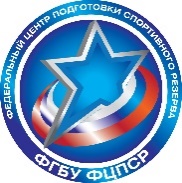 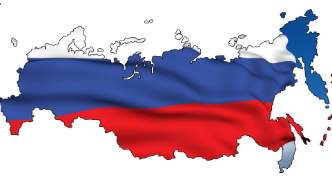 Численность лиц с интеллектуальными нарушениями, систематически занимающихся физической культурой и спортом, кол-во чел.
Ранжирование десяти субъектов Российской Федерации с наименьшими показателями вовлеченности лиц с интеллектуальными нарушениями в систематические занятия физической культурой и спортом (2016г.)
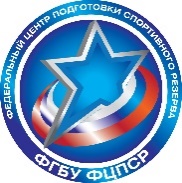 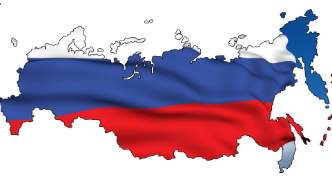 Численность лиц с интеллектуальными нарушениями, систематически занимающихся физической культурой и спортом, кол-во чел.
Доля лиц с интеллектуальными нарушениями, систематически занимающиеся физической культурой и спортом, в общей численности лиц с ограниченными возможностями здоровья и инвалидов, систематически занимающихся физической культурой и спортом по субъектам Российской Федерации в 2016 году
%
Значения показателя выше, чем в среднем по России, достигнуты в 48 субъектах РФ
Ранжирование субъектов Российской Федерации по показателям эффективности вовлеченности лиц с интеллектуальными нарушениями в систематические занятия физической культурой и спортом (2016 г.)
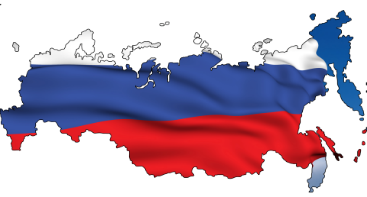 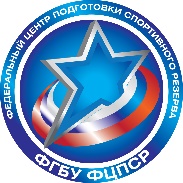 Доля лиц с интеллектуальными нарушениями, систематически занимающихся физической культурой и спортом, в общей численности лиц с ограниченными возможностями здоровья и инвалидов, занимающихся физической культурой и спортом, свыше 30%
Российская Федерация  18,8%
Ранжирование субъектов Российской Федерации по показателям эффективности вовлеченности лиц с интеллектуальными нарушениями в систематические занятия физической культурой и спортом (2016 г.)
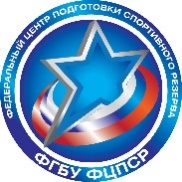 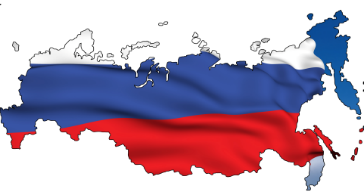 Доля лиц с интеллектуальными нарушениями, систематически занимающихся физической культурой и спортом, в общей численности лиц с ограниченными возможностями здоровья и инвалидов, занимающихся физической культурой и спортом, от 20% до 30%
Российская Федерация  18,8%
Ранжирование субъектов Российской Федерации по показателям эффективности вовлеченности лиц с интеллектуальными нарушениями в систематические занятия физической культурой и спортом (2016 г.)
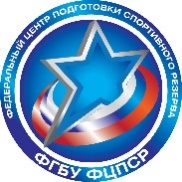 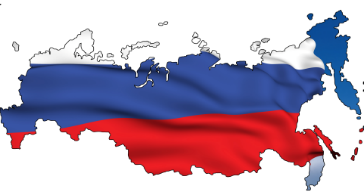 Доля лиц с интеллектуальными нарушениями, систематически занимающихся физической культурой и спортом, в общей численности лиц с ограниченными возможностями здоровья и инвалидов, занимающихся физической культурой и спортом, от 15% до 20%
Российская Федерация  18,8%
Ранжирование субъектов Российской Федерации по показателям эффективности вовлеченности лиц с интеллектуальными нарушениями в систематические занятия физической культурой и спортом (2016 г.)
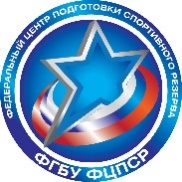 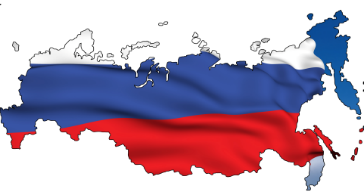 Доля лиц с интеллектуальными нарушениями, систематически занимающихся физической культурой и спортом, в общей численности лиц с ограниченными возможностями здоровья и инвалидов, занимающихся физической культурой и спортом, менее 15%
Российская Федерация  18,8%
Динамика численности лиц с интеллектуальными нарушениями, систематически занимающиеся физической культурой и спортом, по субъектам Российской Федерации в 2012-2016 годах
(увеличение, снижение)
%
Значения показателя выше, чем в среднем по России, достигнуты в 46 субъектах РФ
Ранжирование субъектов Российской Федерации по показателям эффективности вовлеченности лиц с интеллектуальными нарушениями в систематические занятия физической культурой и спортом (2016 г.)
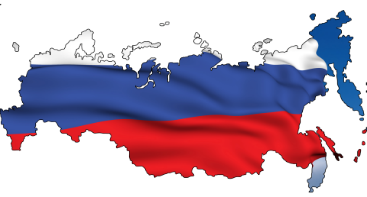 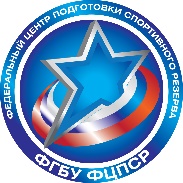 Динамика численности лиц с интеллектуальными нарушениями, систематически занимающиеся физической культурой и спортом в 2012-2016 годах, по субъектам Российской Федерации, увеличение на 80% и больше
Российская Федерация  увеличение на 54,8%
Ранжирование субъектов Российской Федерации по показателям эффективности вовлеченности лиц с интеллектуальными нарушениями в систематические занятия физической культурой и спортом (2016 г.)
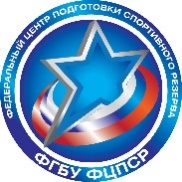 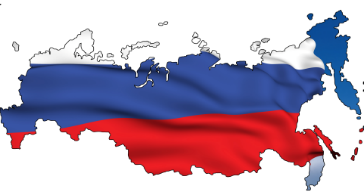 Динамика численности лиц с интеллектуальными нарушениями, систематически занимающиеся физической культурой и спортом в 2012-2016 годах, по субъектам Российской Федерации, увеличение от 60% до 80%
Российская Федерация  увеличение на 54,8%
Ранжирование субъектов Российской Федерации по показателям эффективности вовлеченности лиц с интеллектуальными нарушениями в систематические занятия физической культурой и спортом (2016 г.)
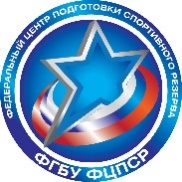 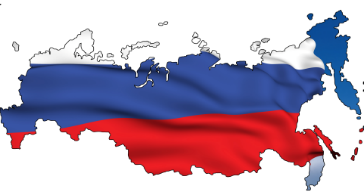 Динамика численности лиц с интеллектуальными нарушениями, систематически занимающиеся физической культурой и спортом в 2012-2016 годах, по субъектам Российской Федерации, увеличение от 50% до 60%
Российская Федерация  увеличение на 54,8%
Ранжирование субъектов Российской Федерации по показателям эффективности вовлеченности лиц с интеллектуальными нарушениями в систематические занятия физической культурой и спортом (2016 г.)
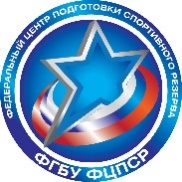 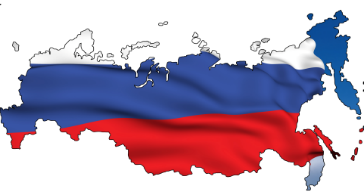 Динамика численности лиц с интеллектуальными нарушениями, систематически занимающиеся физической культурой и спортом, по субъектам Российской Федерации в 2012-2016 годах, увеличение от 0 % до 50%
Российская Федерация  увеличение на 54,8%
Ранжирование субъектов Российской Федерации по показателям эффективности вовлеченности лиц с интеллектуальными нарушениями в систематические занятия физической культурой и спортом (2016 г.)
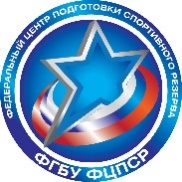 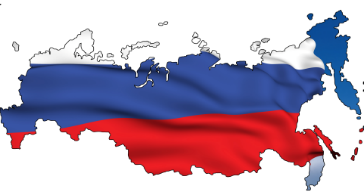 Динамика численности лиц с интеллектуальными нарушениями, систематически занимающиеся физической культурой и спортом, по субъектам Российской Федерации в 2012-2016 годах, снижение от 0 % до – 333,3%
Российская Федерация  увеличение на 54,8%
Ранжирование десяти лучших субъектов Российской Федерации с наибольшими показателями вовлеченности лиц с интеллектуальными нарушениями в систематические занятия спортом на этапах спортивной подготовки (2016г.)
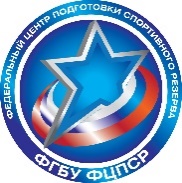 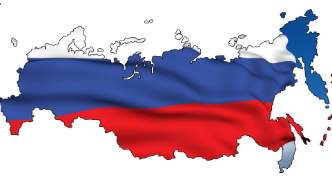 Численность лиц с интеллектуальными нарушениями, систематически занимающихся спортом на этапах спортивной подготовки в 2016 году по субъектам Российской Федерации, кол-во чел.
Ранжирование десяти субъектов Российской Федерации с наименьшими показателями вовлеченности лиц с интеллектуальными нарушениями в систематические занятия спортом на этапах спортивной подготовки (2016г.)
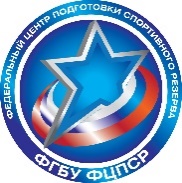 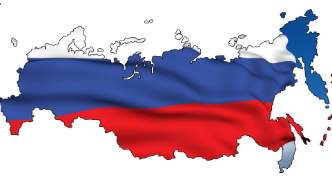 Численность лиц с интеллектуальными нарушениями, систематически занимающихся спортом на этапах спортивной подготовки в 2016 году по субъектам Российской Федерации, кол-во чел.
Доля лиц с интеллектуальными нарушениями, систематически занимающиеся спортом на этапах спортивной подготовки, в общей численности лиц с ограниченными возможностями здоровья и инвалидов, систематически занимающихся спортом на этапах спортивной подготовки по субъектам Российской Федерации в 2016 году
%
Значения показателя выше, чем в среднем по России, достигнуты в 44 субъектах РФ
Ранжирование субъектов Российской Федерации по показателям эффективности вовлеченности лиц с интеллектуальными нарушениями в систематические занятия физической культурой и спортом (2016 г.)
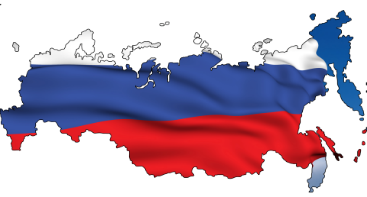 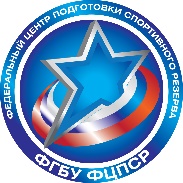 Доля лиц с интеллектуальными нарушениями, систематически занимающиеся спортом на этапах спортивной подготовки, в общей численности лиц с ограниченными возможностями здоровья и инвалидов, систематически занимающихся спортом на этапах спортивной подготовки по субъектам Российской Федерации в 2016 году, от 40% и выше       %
Российская Федерация  25,3%
Ранжирование субъектов Российской Федерации по показателям эффективности вовлеченности лиц с интеллектуальными нарушениями в систематические занятия физической культурой и спортом (2016 г.)
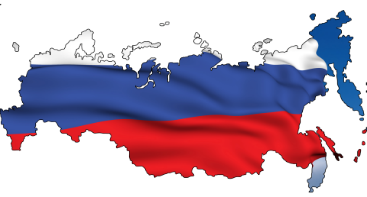 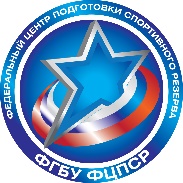 Доля лиц с интеллектуальными нарушениями, систематически занимающиеся спортом на этапах спортивной подготовки, в общей численности лиц с ограниченными возможностями здоровья и инвалидов, систематически занимающихся спортом на этапах спортивной подготовки по субъектам Российской Федерации в 2016 году, от 30% до 40%       %
Российская Федерация  25,3%
Ранжирование субъектов Российской Федерации по показателям эффективности вовлеченности лиц с интеллектуальными нарушениями в систематические занятия физической культурой и спортом (2016 г.)
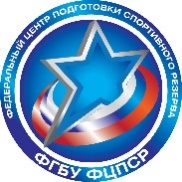 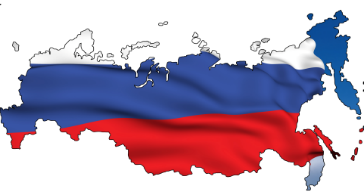 Доля лиц с интеллектуальными нарушениями, систематически занимающиеся спортом на этапах спортивной подготовки, в общей численности лиц с ограниченными возможностями здоровья и инвалидов, систематически занимающихся спортом на этапах спортивной подготовки по субъектам Российской Федерации в 2016 году, от 20% до 30%       %
Российская Федерация  25,3%
Ранжирование субъектов Российской Федерации по показателям эффективности вовлеченности лиц с интеллектуальными нарушениями в систематические занятия физической культурой и спортом (2016 г.)
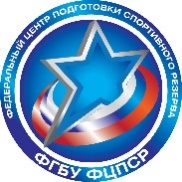 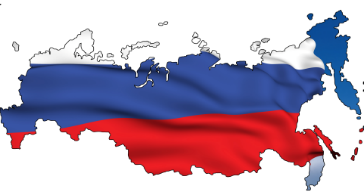 Доля лиц с интеллектуальными нарушениями, систематически занимающиеся спортом на этапах спортивной подготовки, в общей численности лиц с ограниченными возможностями здоровья и инвалидов, систематически занимающихся спортом на этапах спортивной подготовки по субъектам Российской Федерации в 2016 году, от 10% до 20%       %
Российская Федерация  25,3%
Ранжирование субъектов Российской Федерации по показателям эффективности вовлеченности лиц с интеллектуальными нарушениями в систематические занятия физической культурой и спортом (2016 г.)
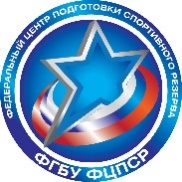 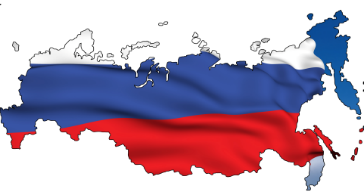 Доля лиц с интеллектуальными нарушениями, систематически занимающиеся спортом на этапах спортивной подготовки, в общей численности лиц с ограниченными возможностями здоровья и инвалидов, систематически занимающихся спортом на этапах спортивной подготовки по субъектам Российской Федерации в 2016 году, 10 % и меньше       %
Российская Федерация  25,3%
Динамика численности лиц с интеллектуальными нарушениями, систематически занимающиеся спортом на этапах спортивной подготовки, по субъектам Российской Федерации в 2012-2016 годах
(увеличение, снижение)
%
Значения показателя выше, чем в среднем по России, достигнуты в 24 субъектах РФ
Ранжирование субъектов Российской Федерации по показателям эффективности вовлеченности лиц с интеллектуальными нарушениями в систематические занятия физической культурой и спортом (2016 г.)
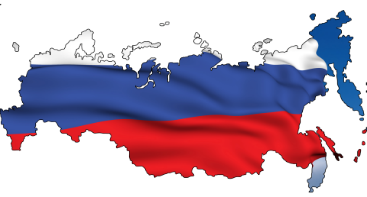 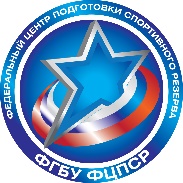 Динамика численности лиц с интеллектуальными нарушениями, систематически занимающиеся спортом на этапах спортивной подготовки в 2012-2016 годах, по субъектам Российской Федерации, увеличение на 90% и больше
Российская Федерация  увеличение на 63,4%
Ранжирование субъектов Российской Федерации по показателям эффективности вовлеченности лиц с интеллектуальными нарушениями в систематические занятия физической культурой и спортом (2016 г.)
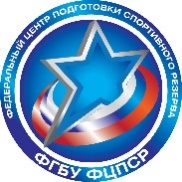 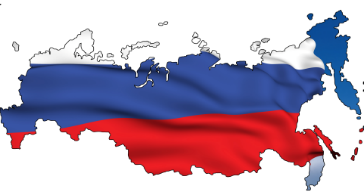 Динамика численности лиц с интеллектуальными нарушениями, систематически занимающиеся спортом на этапах спортивной подготовки в 2012-2016 годах, по субъектам Российской Федерации, увеличение от 60% до 90%
Российская Федерация    увеличение на 63,4%
Ранжирование субъектов Российской Федерации по показателям эффективности вовлеченности лиц с интеллектуальными нарушениями в систематические занятия физической культурой и спортом (2016 г.)
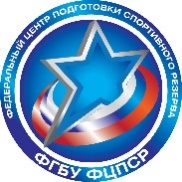 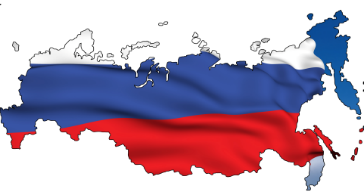 Динамика численности лиц с интеллектуальными нарушениями, систематически занимающиеся спортом на этапах спортивной подготовки в 2012-2016 годах, по субъектам Российской Федерации, увеличение от 40% до 60%
Российская Федерация    увеличение на 63,4%
Ранжирование субъектов Российской Федерации по показателям эффективности вовлеченности лиц с интеллектуальными нарушениями в систематические занятия физической культурой и спортом (2016 г.)
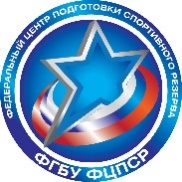 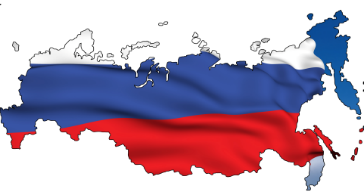 Динамика численности лиц с интеллектуальными нарушениями, систематически занимающиеся спортом на этапах спортивной подготовки в 2012-2016 годах, по субъектам Российской Федерации, увеличение от 0% до 40%
Российская Федерация  увеличение на 63,4%
Ранжирование субъектов Российской Федерации по показателям
 эффективности вовлеченности лиц с интеллектуальными нарушениями
 в систематические занятия физической культурой и спортом (2016 г.)
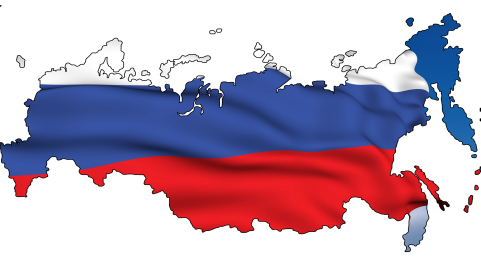 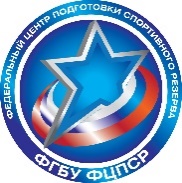 Динамика численности лиц с интеллектуальными нарушениями, систематически занимающиеся спортом на этапах спортивной подготовки в 2012-2016 годах, по субъектам Российской Федерации, снижение от 0% до -4 422,2%
Российская Федерация  увеличение на 63,4%
Доля лиц с интеллектуальными нарушениями, систематически занимающиеся спортом на этапах спортивной подготовки, в общей численности лиц с интеллектуальными нарушениями, систематически занимающихся физической культурой и спортом в 2016 году по субъектам Российской Федерации
%
Значения показателя выше, чем в среднем по России, достигнуты в 47 субъектах РФ
Ранжирование субъектов Российской Федерации по показателям эффективности вовлеченности лиц с интеллектуальными нарушениями в систематические занятия физической культурой и спортом (2016 г.)
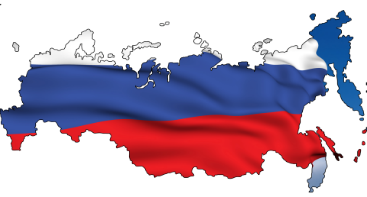 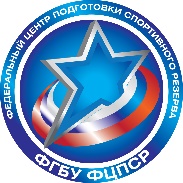 Доля лиц с интеллектуальными нарушениями, систематически занимающиеся спортом на этапах спортивной подготовки, в общей численности лиц с интеллектуальными нарушениями, систематически занимающихся физической культурой и спортом в 2016 году по субъектам Российской Федерации, от 60% и выше       %
Российская Федерация  22,1%
Ранжирование субъектов Российской Федерации по показателям эффективности вовлеченности лиц с интеллектуальными нарушениями в систематические занятия физической культурой и спортом (2016 г.)
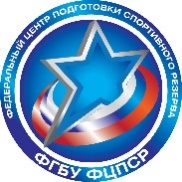 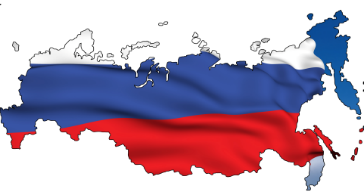 Доля лиц с интеллектуальными нарушениями, систематически занимающиеся спортом на этапах спортивной подготовки, в общей численности лиц с интеллектуальными нарушениями, систематически занимающихся физической культурой и спортом в 2016 году по субъектам Российской Федерации, от 30% до 60%       %
Российская Федерация  22,1%
Ранжирование субъектов Российской Федерации по показателям эффективности
 вовлеченности лиц с интеллектуальными нарушениями
 в систематические занятия физической культурой и спортом
 (2016 г.)
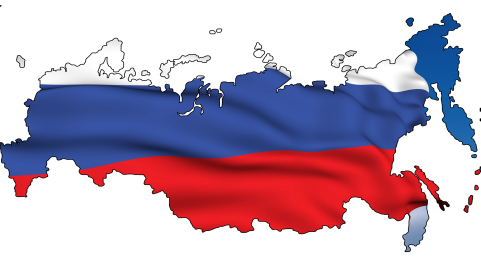 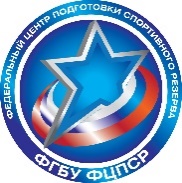 Доля лиц с интеллектуальными нарушениями, систематически занимающиеся спортом на этапах спортивной подготовки, в общей численности лиц с интеллектуальными нарушениями, систематически занимающихся физической культурой и спортом в 2016 году по субъектам Российской Федерации, от 10% до 30%              %
Российская Федерация 22,1%
Ранжирование субъектов Российской Федерации по показателям эффективности
 вовлеченности лиц с интеллектуальными нарушениями
 в систематические занятия физической культурой и спортом
 (2016 г.)
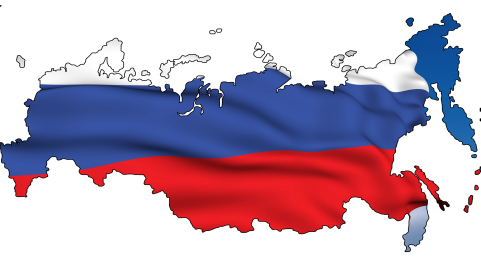 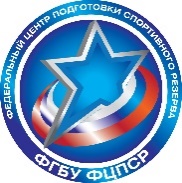 Доля лиц с интеллектуальными нарушениями, систематически занимающиеся спортом на этапах спортивной подготовки, в общей численности лиц с интеллектуальными нарушениями, систематически занимающихся физической культурой и спортом в 2016 году по субъектам Российской Федерации, от -129,2% до 10%              %
Российская Федерация 22,1%
Численность занимающихся спортом лиц с интеллектуальными нарушениями в Алтайском крае
Численность занимающихся спортом лиц с интеллектуальными нарушениями в Амурской области
Численность занимающихся спортом лиц с интеллектуальными нарушениями в Архангельской области
Численность занимающихся спортом лиц с интеллектуальными нарушениями в Астраханской области
Численность занимающихся спортом лиц с интеллектуальными нарушениями в Белгородской области
Численность занимающихся спортом лиц с интеллектуальными нарушениями в Брянской области
Численность занимающихся спортом лиц с интеллектуальными нарушениями во Владимирской области
Численность занимающихся спортом лиц с интеллектуальными нарушениями во Волгоградской области
Численность занимающихся спортом лиц с интеллектуальными нарушениями в Вологодской области
Численность занимающихся спортом лиц с интеллектуальными нарушениями в Воронежской области
Численность занимающихся спортом лиц с интеллектуальными нарушениями в городе Москве
Численность занимающихся спортом лиц с интеллектуальными нарушениями в городе Санкт-Петербурге
Численность занимающихся спортом лиц с интеллектуальными нарушениями в городе Севастополе
Численность занимающихся спортом лиц с интеллектуальными нарушениями в Еврейской автономной области
Численность занимающихся спортом лиц с интеллектуальными нарушениями в Забайкальском крае
Численность занимающихся спортом лиц с интеллектуальными нарушениями в Ивановской области
Численность занимающихся спортом лиц с интеллектуальными нарушениями в Иркутской области
Численность занимающихся спортом лиц с интеллектуальными нарушениями в Кабардино-Балкарской Республике
Численность занимающихся спортом лиц с интеллектуальными нарушениями в Калининградской области
Численность занимающихся спортом лиц с интеллектуальными нарушениями в Калужской области
Численность занимающихся спортом лиц с интеллектуальными нарушениями в Камчатском крае
Численность занимающихся спортом лиц с интеллектуальными нарушениями в Карачаево-Черкесской Республике
Численность занимающихся спортом лиц с интеллектуальными нарушениями в Кемеровской области
Численность занимающихся спортом лиц с интеллектуальными нарушениями в Кировской области
Численность занимающихся спортом лиц с интеллектуальными нарушениями в Костромской области
Численность занимающихся спортом лиц с интеллектуальными нарушениями в Краснодарском крае
Численность занимающихся спортом лиц с интеллектуальными нарушениями в Красноярском крае
Численность занимающихся спортом лиц с интеллектуальными нарушениями в Курганской области
Численность занимающихся спортом лиц с интеллектуальными нарушениями в Курской области
Численность занимающихся спортом лиц с интеллектуальными нарушениями в Ленинградской области
Численность занимающихся спортом лиц с интеллектуальными нарушениями в Липецкой области
Численность занимающихся спортом лиц с интеллектуальными нарушениями в Магаданской области
Численность занимающихся спортом лиц с интеллектуальными нарушениями в Московской области
Численность занимающихся спортом лиц с интеллектуальными нарушениями в Мурманской области
Численность занимающихся спортом лиц с интеллектуальными нарушениями в Нижегородской области
Численность занимающихся спортом лиц с интеллектуальными нарушениями в Ненецком автономном округе
Численность занимающихся спортом лиц с интеллектуальными нарушениями в Новгородской области
Численность занимающихся спортом лиц с интеллектуальными нарушениями в Новосибирской области
Численность занимающихся спортом лиц с интеллектуальными нарушениями в Омской области
Численность занимающихся спортом лиц с интеллектуальными нарушениями в Оренбургской области
Численность занимающихся спортом лиц с интеллектуальными нарушениями в Орловской области
Численность занимающихся спортом лиц с интеллектуальными нарушениями в Пензенской области
Численность занимающихся спортом лиц с интеллектуальными нарушениями в Пермском крае
Численность занимающихся спортом лиц с интеллектуальными нарушениями в Приморском крае
Численность занимающихся спортом лиц с интеллектуальными нарушениями в Псковской области
Численность занимающихся спортом лиц с интеллектуальными нарушениями в Республике Адыгея
Численность занимающихся спортом лиц с интеллектуальными нарушениями в Республике Алтай
Численность занимающихся спортом лиц с интеллектуальными нарушениями в Республике Башкортостан
Численность занимающихся спортом лиц с интеллектуальными нарушениями в Республике Бурятия
Численность занимающихся спортом лиц с интеллектуальными нарушениями в Республике Дагестан
Численность занимающихся спортом лиц с интеллектуальными нарушениями в Республике Ингушетия
Численность занимающихся спортом лиц с интеллектуальными нарушениями в Республике Калмыкия
Численность занимающихся спортом лиц с интеллектуальными нарушениями в Республике Карелия
Численность занимающихся спортом лиц с интеллектуальными нарушениями в Республике Коми
Численность занимающихся спортом лиц с интеллектуальными нарушениями в Республике Крым
Численность занимающихся спортом лиц с интеллектуальными нарушениями в Республике Марий Эл
Численность занимающихся спортом лиц с интеллектуальными нарушениями в Республике Мордовия
Численность занимающихся спортом лиц с интеллектуальными нарушениями в Республике Саха (Якутия)
Численность занимающихся спортом лиц с интеллектуальными нарушениями в Республике Северная Осетия - Алания
Численность занимающихся спортом лиц с интеллектуальными нарушениями в Республике Татарстан
Численность занимающихся спортом лиц с интеллектуальными нарушениями в Республике Тыва
Численность занимающихся спортом лиц с интеллектуальными нарушениями в Республике Хакасия
Численность занимающихся спортом лиц с интеллектуальными нарушениями в Ростовской области
Численность занимающихся спортом лиц с интеллектуальными нарушениями в Рязанской области
Численность занимающихся спортом лиц с интеллектуальными нарушениями в Самарской области
Численность занимающихся спортом лиц с интеллектуальными нарушениями в Саратовской области
Численность занимающихся спортом лиц с интеллектуальными нарушениями в Сахалинской области
Численность занимающихся спортом лиц с интеллектуальными нарушениями в Свердловской области
Численность занимающихся спортом лиц с интеллектуальными нарушениями в Смоленской области
Численность занимающихся спортом лиц с интеллектуальными нарушениями в Ставропольском крае
Численность занимающихся спортом лиц с интеллектуальными нарушениями в Тамбовской области
Численность занимающихся спортом лиц с интеллектуальными нарушениями в Тверской области
Численность занимающихся спортом лиц с интеллектуальными нарушениями в Томской области
Численность занимающихся спортом лиц с интеллектуальными нарушениями в Тульской области
Численность занимающихся спортом лиц с интеллектуальными нарушениями в Тюменской области
Численность занимающихся спортом лиц с интеллектуальными нарушениями в Удмуртской Республике
Численность занимающихся спортом лиц с интеллектуальными нарушениями в Ульяновской области
Численность занимающихся спортом лиц с интеллектуальными нарушениями в Хабаровском крае
Численность занимающихся спортом лиц с интеллектуальными нарушениями в Ханты-Мансийском автономном округе
Численность занимающихся спортом лиц с интеллектуальными нарушениями в Челябинской области
Численность занимающихся спортом лиц с интеллектуальными нарушениями в Чеченской Республике
Численность занимающихся спортом лиц с интеллектуальными нарушениями в Чувашской Республике
Численность занимающихся спортом лиц с интеллектуальными нарушениями в Чукотском автономном округе
Численность занимающихся спортом лиц с интеллектуальными нарушениями в Ямало-Ненецком автономном округе
Численность занимающихся спортом лиц с интеллектуальными нарушениями в Ярославской области
Сравнительный анализ численности спортсменов, занимающихся спортом лиц с интеллектуальными нарушениями на этапах спортивной подготовки в разрезе спортивных дисциплин
Субъекты Российской Федерации, в которых вид спорта «спорт лиц с интеллектуальными нарушениями» является базовым видом спорта в соответствии с «Перечнем базовых видов спорта на 2014 - 2018 годы» (утв. приказом Министерства спорта РФ от 14 февраля 2014 г. № 83)
ЦЕНТРАЛЬНЫЙ ФЕДЕРАЛЬНЫЙ ОКРУГ
Воронежская область
Костромская область
Тамбовская область
г. Москва

СЕВЕРО-ЗАПАДНЫЙ ФЕДЕРАЛЬНЫЙ ОКРУГ
Вологодская область
Калининградская область
г. Санкт-Петербург

УРАЛЬСКИЙ ФЕДЕРАЛЬНЫЙ ОКРУГ
Курганская область
Свердловская область
СИБИРСКИЙ ФЕДЕРАЛЬНЫЙ ОКРУГ
Красноярский край

ПРИВОЛЖСКИЙ ФЕДЕРАЛЬНЫЙ ОКРУГ
Республика Башкортостан
Республика Мордовия
Кировская область
Пензенская область
Саратовская область

СЕВЕРО-КАВКАЗСКИЙ ФЕДЕРАЛЬНЫЙ ОКРУГ
Ставропольский край
Детализация распределения субсидий из федерального бюджета бюджету субъекта РФ на оказание адресной финансовой поддержки спортивным организациям, осуществляющим подготовку спортивного резерва для сборных команд Российской Федерации на вид спорта «спорт лиц с интеллектуальными нарушениями»
Численность занимающихся в учреждениях, осуществляющих работу со спортсменами спорта лиц с интеллектуальными нарушениями, в общем количестве инвалидов и лиц с ограниченными возможностями здоровья, занимающихся физической культурой и спортом
Численность занимающихся в учреждениях, осуществляющих работу со спортсменами спорта лиц с интеллектуальными нарушениями в 2012 году
Численность занимающихся в учреждениях, осуществляющих работу со спортсменами спорта лиц с интеллектуальными нарушениями в 2013 году
Численность занимающихся в учреждениях, осуществляющих работу со спортсменами спорта лиц с интеллектуальными нарушениями в 2014 году
Численность занимающихся в учреждениях, осуществляющих работу со спортсменами спорта лиц с интеллектуальными нарушениями в 2015 году
Численность занимающихся в учреждениях, осуществляющих работу со спортсменами спорта лиц с интеллектуальными нарушениями в 2016 году
Динамика численности кандидатов в сборные команды Российской Федерации по спорту лиц с интеллектуальными нарушениями
Динамика численности кандидатов в сборные команды Российской Федерации по спорту лиц с интеллектуальными нарушениями в разрезе спортивных дисциплин в 2012 году
Динамика численности кандидатов в сборные команды Российской Федерации по спорту лиц с интеллектуальными нарушениями в разрезе спортивных дисциплин в 2013 году
Динамика численности кандидатов в сборные команды Российской Федерации по спорту лиц с интеллектуальными нарушениями в разрезе спортивных дисциплин в 2014 году
Динамика численности кандидатов в сборные команды Российской Федерации по спорту лиц с интеллектуальными нарушениями в разрезе спортивных дисциплин в 2015 году
Динамика численности кандидатов в сборные команды Российской Федерации по спорту лиц с интеллектуальными нарушениями в разрезе спортивных дисциплин в 2016 году
Динамика численности кандидатов в сборные команды Российской Федерации по спорту лиц с интеллектуальными нарушениями в разрезе спортивных дисциплин в 2017 году
Динамика среднего возраста кандидатов в сборные команды Российской Федерации по спорту лиц с интеллектуальными нарушениями
Динамика среднего возраста кандидатов в сборные команды Российской Федерации по спорту лиц с интеллектуальными нарушениями в разрезе спортивных дисциплин в 2012 году
Динамика среднего возраста кандидатов в сборные команды Российской Федерации по спорту лиц с интеллектуальными нарушениями в разрезе спортивных дисциплин в 2013 году
Динамика среднего возраста кандидатов в сборные команды Российской Федерации по спорту лиц с интеллектуальными нарушениями в разрезе спортивных дисциплин в 2014 году
Динамика среднего возраста кандидатов в сборные команды Российской Федерации по спорту лиц с интеллектуальными нарушениями в разрезе спортивных дисциплин в 2015 году
Динамика среднего возраста кандидатов в сборные команды Российской Федерации по спорту лиц с интеллектуальными нарушениями в разрезе спортивных дисциплин в 2016 году
Динамика среднего возраста кандидатов в сборные команды Российской Федерации по спорту лиц с интеллектуальными нарушениями в разрезе спортивных дисциплин в 2017 году
Динамика количества спортивных мероприятий, включенных в Единый календарный план межрегиональных, всероссийских и международных физкультурных мероприятий и спортивных мероприятий Минспорта России в период 2012-2017 гг. по спорту лиц с интеллектуальными нарушениями для резервного (молодежного) состава
БАСКЕТБОЛ
1. АРХАНГЕЛЬСКАЯ ОБЛАСТЬ *
2. ВОЛОГОДСКАЯ ОБЛАСТЬ *
3. КЕМЕРОВСКАЯ ОБЛАСТЬ *
4. КРАСНОДАРСКИЙ КРАЙ *
5. НИЖЕГОРОДСКАЯ ОБЛАСТЬ *
6. НОВОСИБИРСКАЯ ОБЛАСТЬ *
7. ОМСКАЯ ОБЛАСТЬ *
8. ПЕРМСКИЙ КРАЙ *
9. РЕСПУБЛИКА БАШКОРТОСТАН *
10. РОСТОВСКАЯ ОБЛАСТЬ * 
11. СВЕРДЛОВСКАЯ ОБЛАСТЬ *
12. СМОЛЕНСКАЯ ОБЛАСТЬ *
13. ТАМБОВСКАЯ ОБЛАСТЬ *
14. ЧУВАШСКАЯ РЕСПУБЛИКА *
15. ЯРОСЛАВСКАЯ ОБЛАСТЬ *
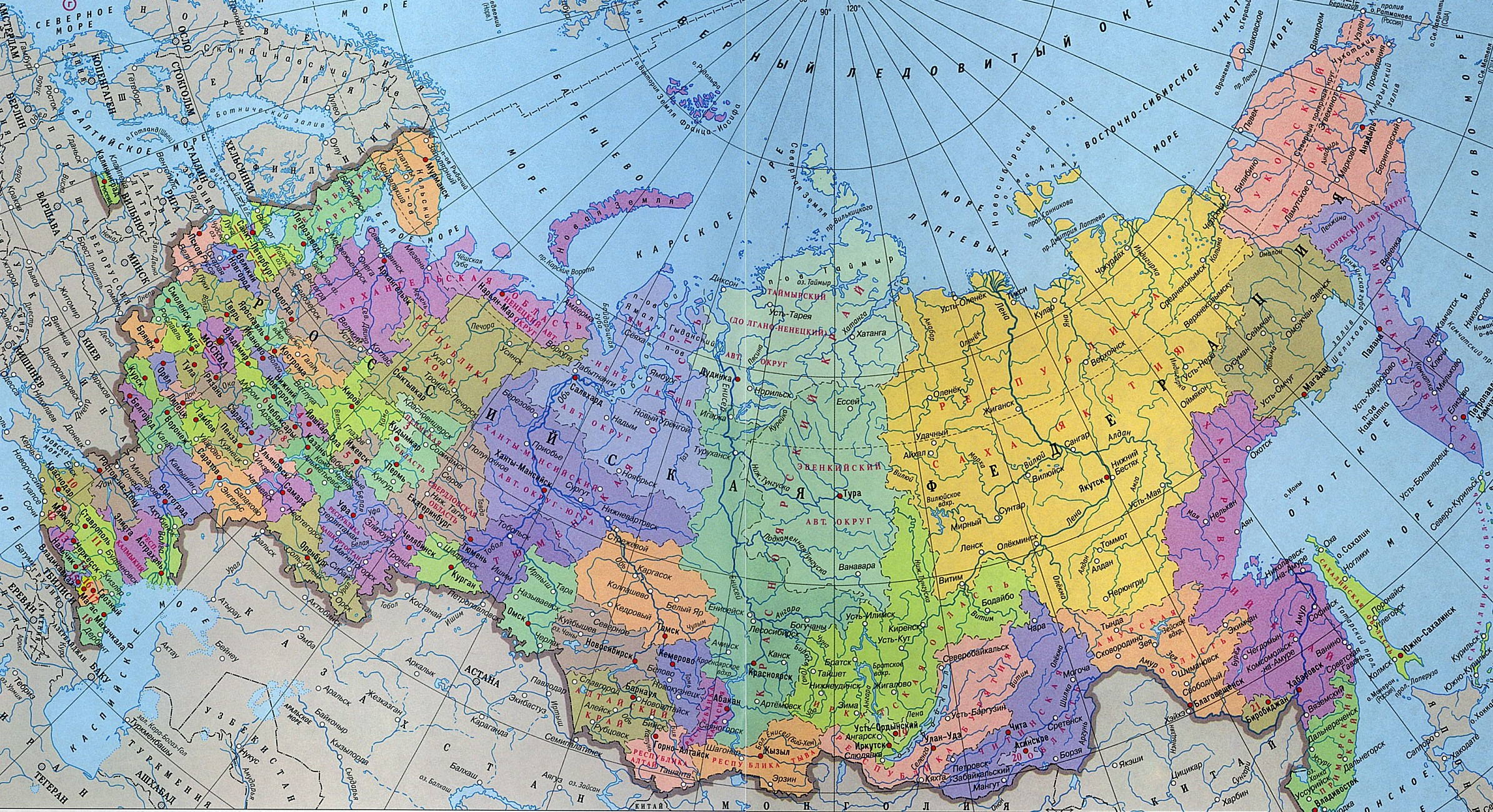 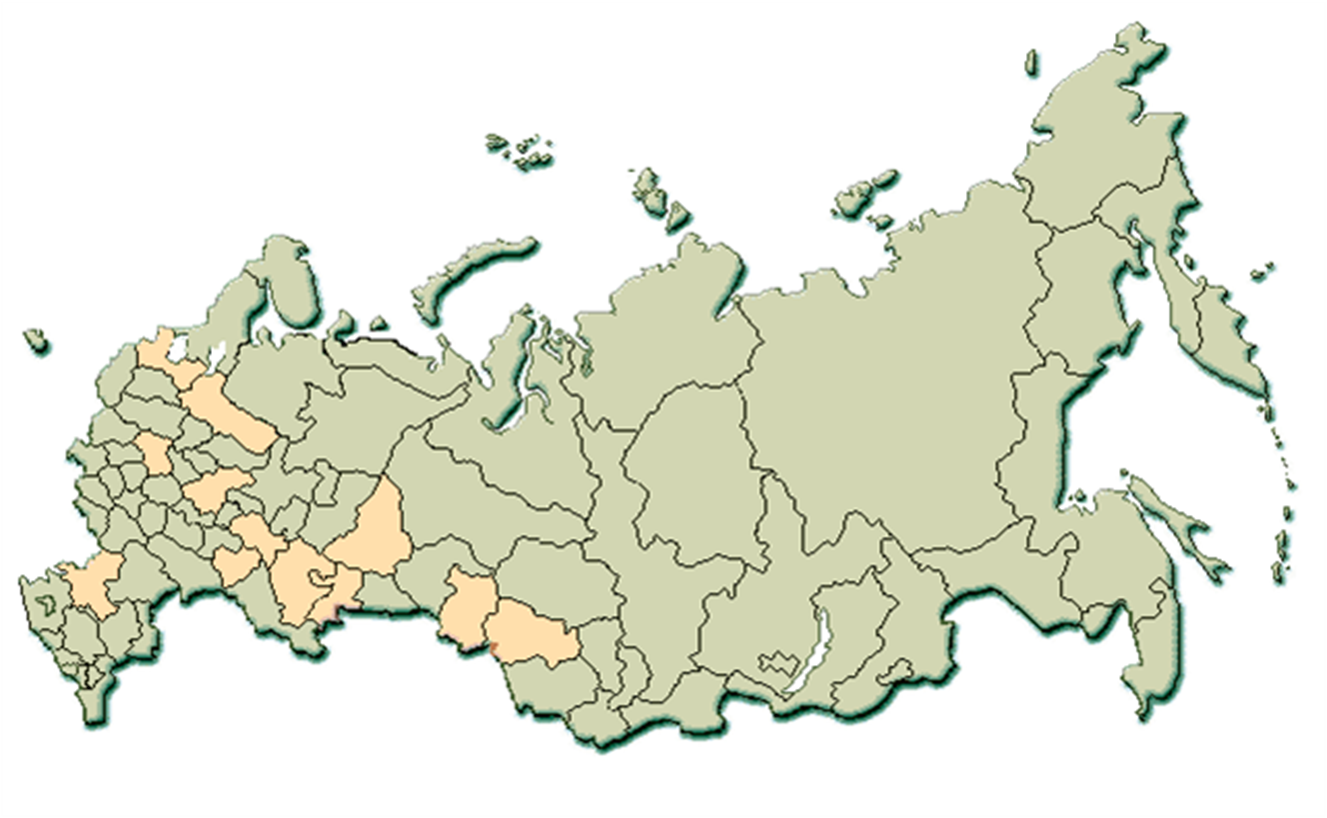 56
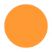 50
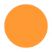 51
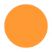 4
27
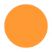 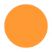 24
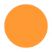 61
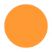 6
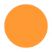 14
5
31
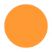 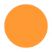 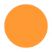 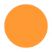 13
57
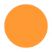 35
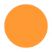 15
58
59
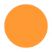 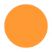 16
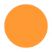 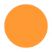 36
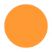 21
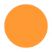 26
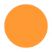 22
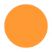 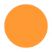 40
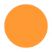 62
1
41
63
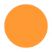 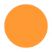 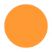 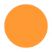 9
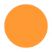 49
12
41
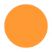 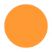 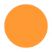 42
29
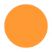 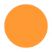 23
48
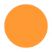 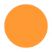 37
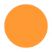 25
43
10
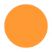 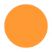 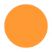 38
39
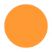 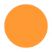 20
47
30
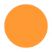 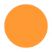 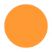 45
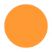 44
60
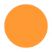 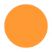 34
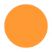 32
19
2
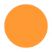 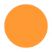 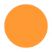 8
18
17
3
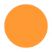 7
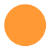 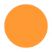 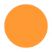 33
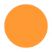 55
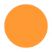 20
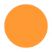 53
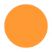 54
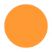 52
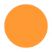 28
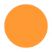 46
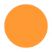 11
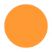 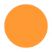 15*
СУБЪЕКТОВ РФ, ГДЕ MIN – ГРУППЫ НАЧАЛЬНОЙ ПОДГОТОВКИ
44 субъекта РФ,
 где культивируется спортивная дисциплина
СОГ –   2 742 
НП –       284
УТГ –      186
СС –      68
ВСМ -     0
3 280 
ЗАНИМАЮЩИХСЯ ЧЕЛОВЕК
ВЕЛОСПОРТ-ШОССЕ
1. КЕМЕРОВСКАЯ ОБЛАСТЬ
2. КОСТРОМСКАЯ ОБЛАСТЬ *
3. ПЕРМСКИЙ КРАЙ *
4. РОСТОВСКАЯ ОБЛАСТЬ
5. СВЕРДЛОВСКАЯ ОБЛАСТЬ *
6. ТЮМЕНСКАЯ ОБЛАСТЬ
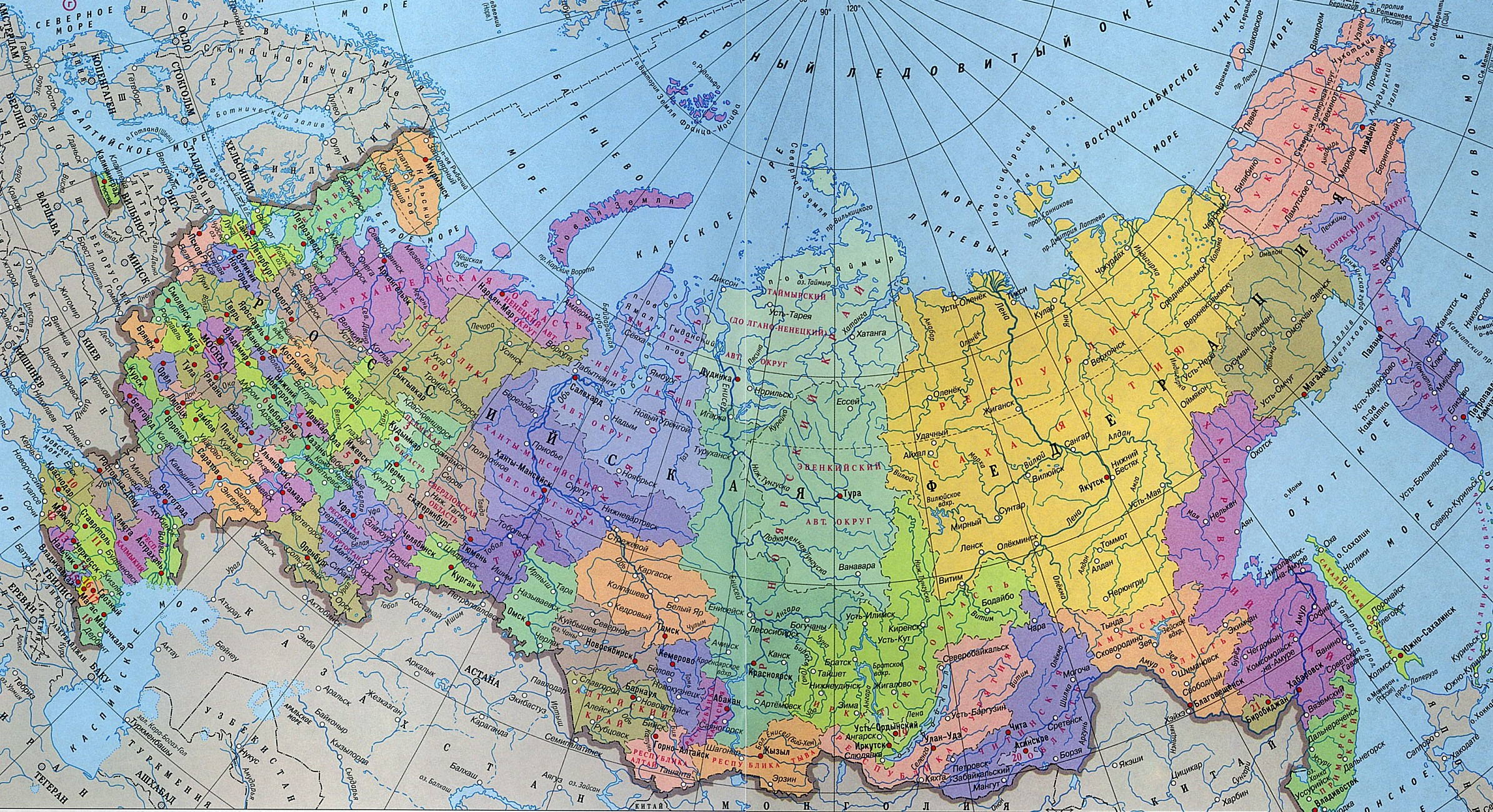 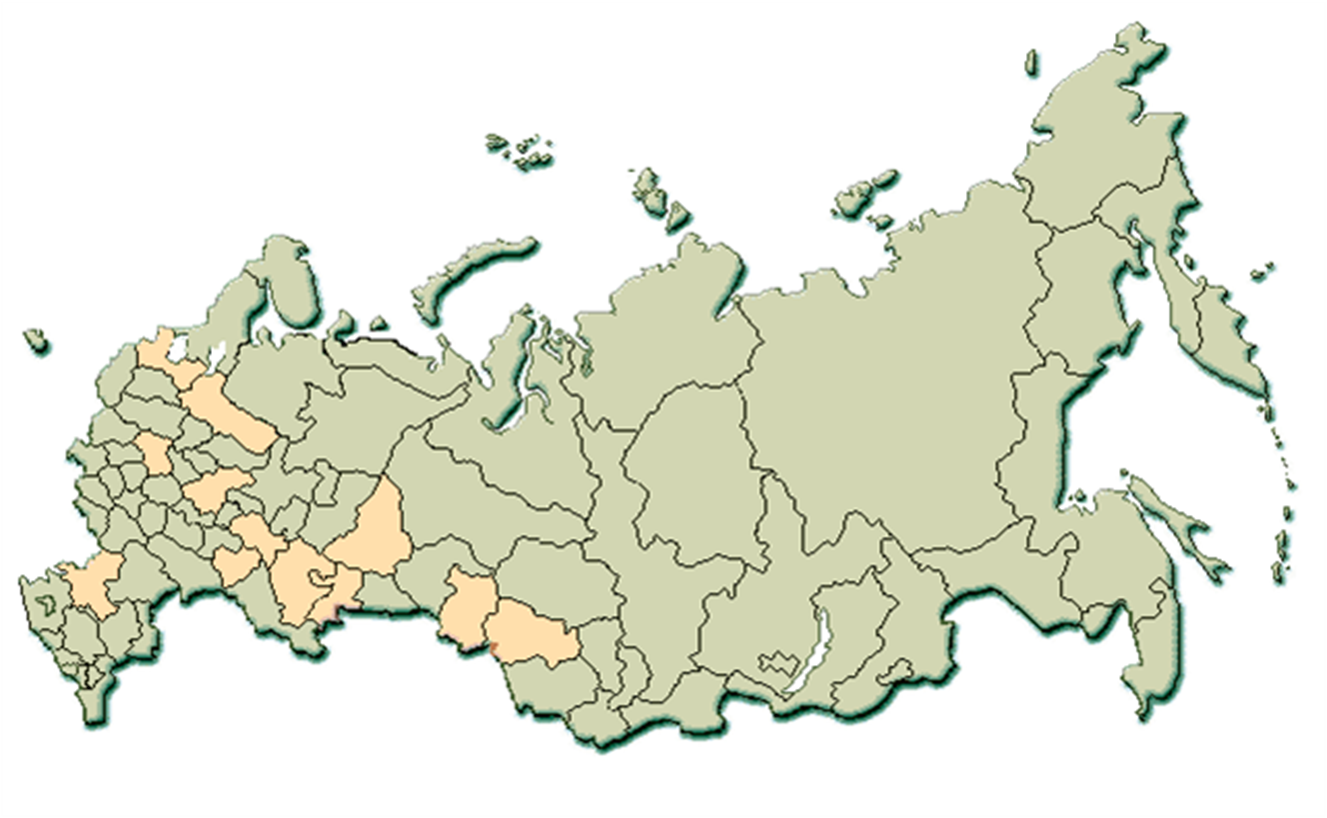 56
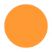 50
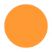 51
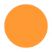 4
27
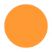 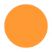 24
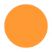 61
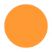 6
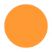 14
5
31
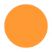 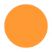 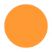 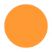 13
57
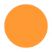 35
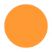 15
58
59
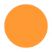 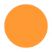 16
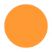 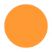 36
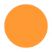 21
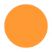 26
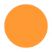 22
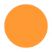 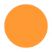 40
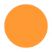 62
1
41
63
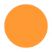 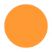 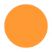 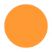 9
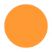 49
12
41
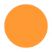 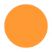 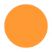 42
29
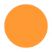 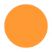 23
48
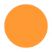 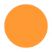 37
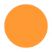 25
43
10
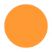 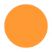 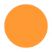 38
39
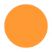 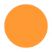 20
47
30
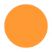 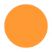 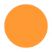 45
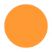 44
60
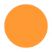 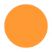 34
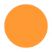 32
19
2
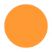 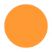 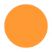 8
18
17
3
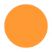 7
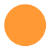 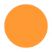 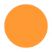 33
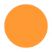 55
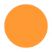 20
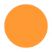 53
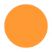 54
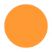 52
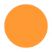 28
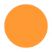 46
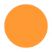 11
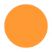 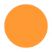 3*
СУБЪЕКТА РФ, ГДЕ MIN – ГРУППЫ НАЧАЛЬНОЙ ПОДГОТОВКИ
6 субъектов РФ,
 где культивируется спортивная дисциплина
СОГ –   55 
НП –      10
УТГ –      4
СС –      1
ВСМ -    1
71
ЗАНИМАЮЩИХСЯ ЧЕЛОВЕК
ГОРНОЛЫЖНЫЙ СПОРТ
1. ИРКУТСКАЯ ОБЛАСТЬ *
2. МОСКОВСКАЯ ОБЛАСТЬ *
3. МУРМАНСКАЯ ОБЛАСТЬ
4. ОРЕНБУРГСКАЯ ОБЛАСТЬ
5. ПЕРМСКИЙ КРАЙ
6. ПСКОВСКАЯ ОБЛАСТЬ
7. г. САНКТ-ПЕТЕРБУРГ
8. САХАЛИНСКАЯ ОБЛАСТЬ
9. СВЕРДЛОВСКАЯ ОБЛАСТЬ *
10. ТАМБОВСКАЯ ОБЛАСТЬ *
11. УЛЬЯНОВСКАЯ ОБЛАСТЬ
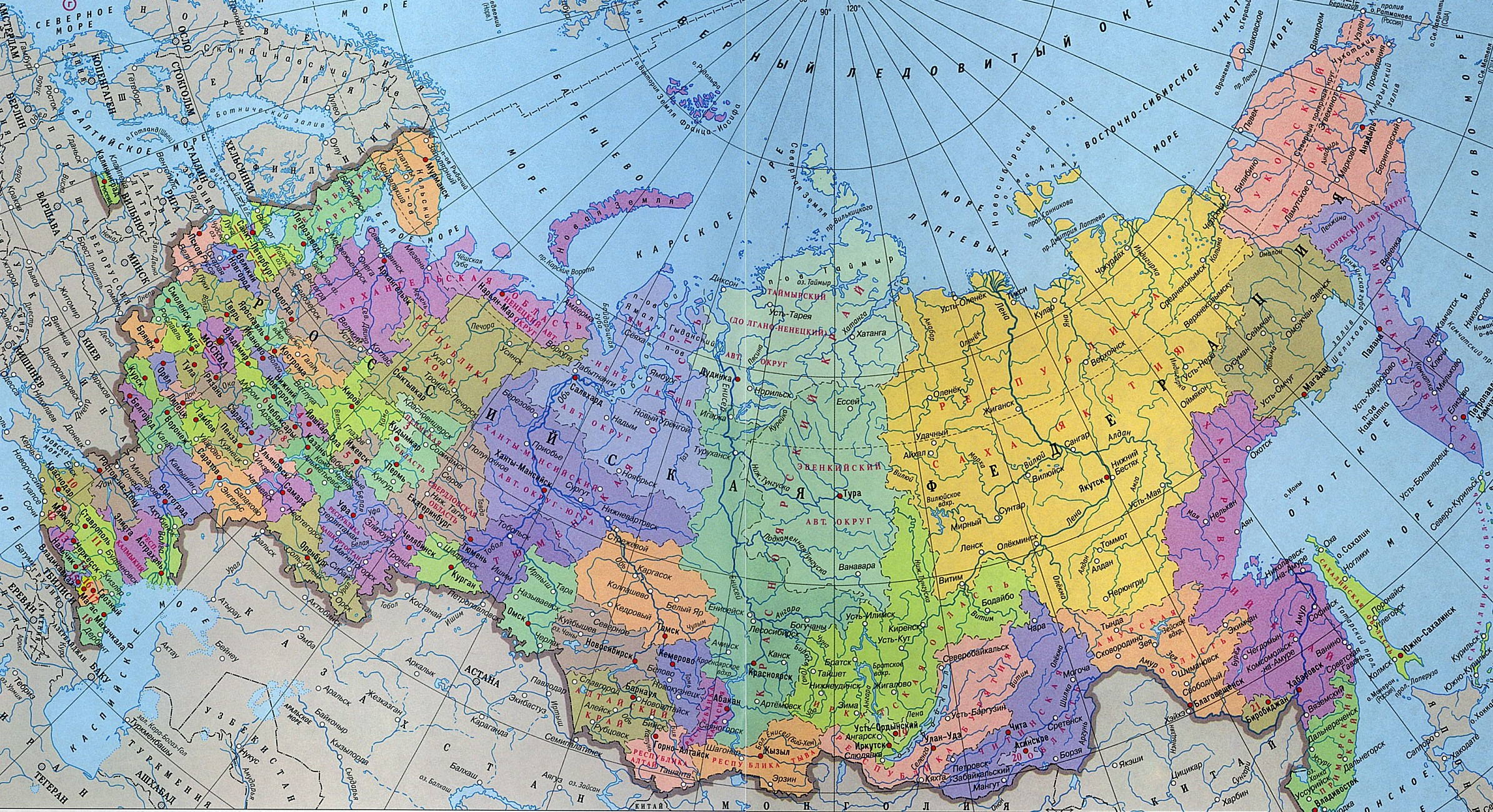 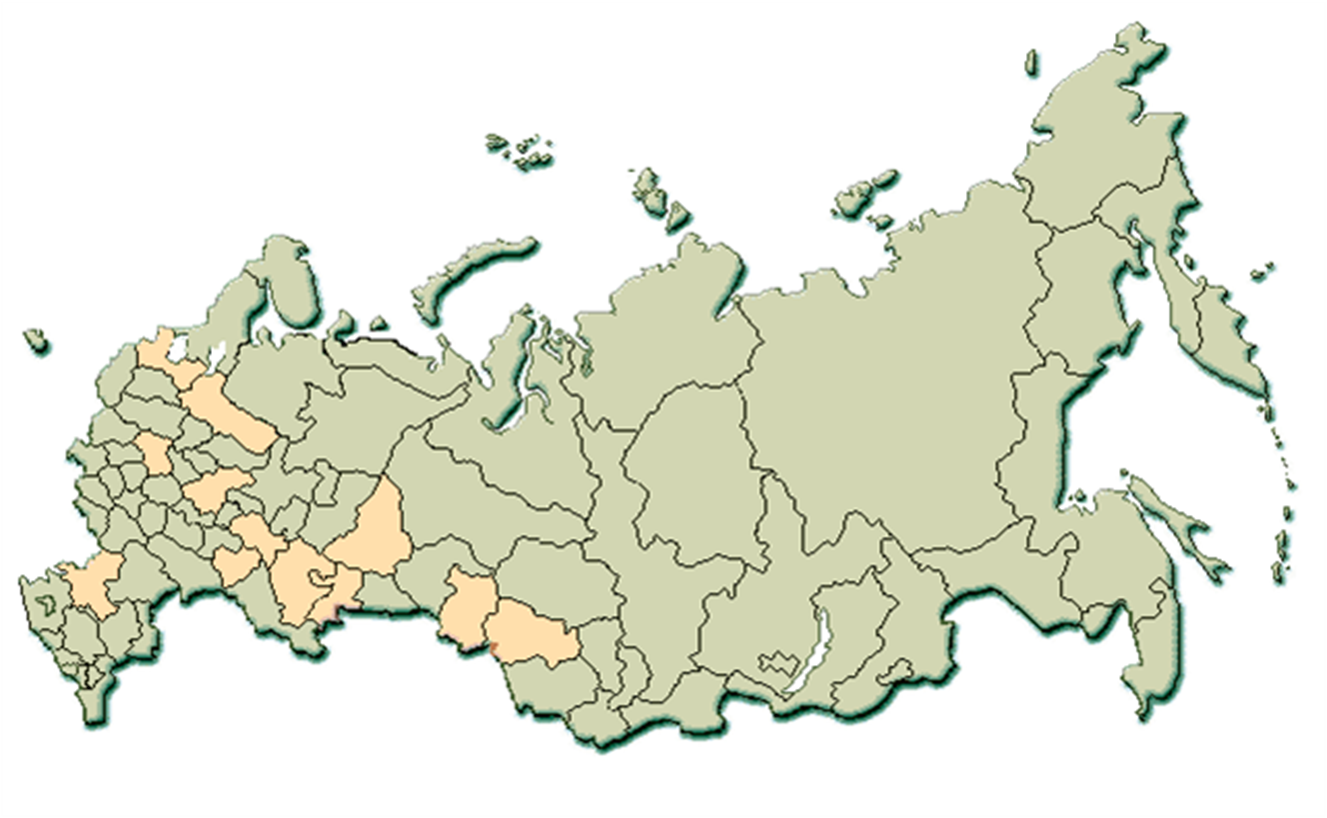 56
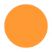 50
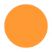 51
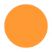 4
27
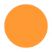 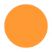 24
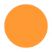 61
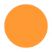 6
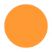 14
5
31
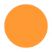 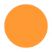 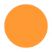 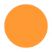 13
57
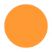 35
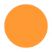 15
58
59
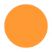 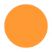 16
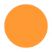 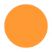 36
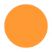 21
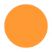 26
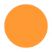 22
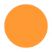 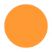 40
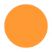 62
1
41
63
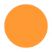 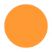 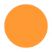 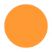 9
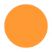 49
12
41
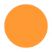 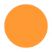 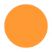 42
29
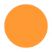 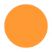 23
48
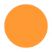 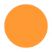 37
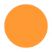 25
43
10
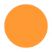 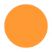 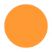 38
39
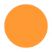 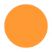 20
47
30
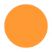 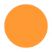 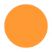 45
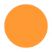 44
60
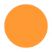 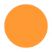 34
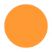 32
19
2
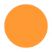 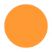 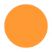 8
18
17
3
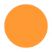 7
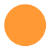 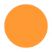 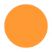 33
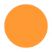 55
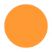 20
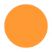 53
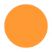 54
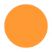 52
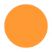 28
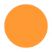 46
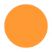 11
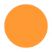 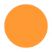 4*
СУБЪЕКТА РФ, ГДЕ MIN – ГРУППЫ НАЧАЛЬНОЙ ПОДГОТОВКИ
11 субъектов РФ,
 где культивируется спортивная дисциплина
СОГ –   97 
НП –      15
УТГ –      2
СС –     38
ВСМ -    0
152 
ЗАНИМАЮЩИХСЯ ЧЕЛОВЕК
ДЗЮДО
1. БЕЛГОРОДСКАЯ ОБЛАСТЬ
2. ВЛАДИМИРСКАЯ ОБЛАСТЬ
3. ВОЛОГОДСКАЯ ОБЛАСТЬ
4. ВОРОНЕЖСКАЯ ОБЛАСТЬ *
5. ЗАБАЙКАЛЬСКИЙ КРАЙ
6. КАЛУЖСКАЯ ОБЛАСТЬ
7. КУРГАНСКАЯ ОБЛАСТЬ *
8. КУРСКАЯ ОБЛАСТЬ
9. МОСКОВСКАЯ ОБЛАСТЬ *
10. МУРМАНСКАЯ ОБЛАСТЬ *
11. НИЖЕГОРОДСКАЯ ОБЛАСТЬ
12. ПЕРМСКИЙ КРАЙ *
13. РЕСПУБЛИКА АЛТАЙ
14. РЕСПУБЛИКА БУРЯТИЯ *
15. РЕСПУБЛИКА ДАГЕСТАН
16. РОСТОВСКАЯ ОБЛАСТЬ *
17. САМАРСКАЯ ОБЛАСТЬ
18. г. САНКТ-ПЕТЕРБУРГ
19. СВЕРДЛОВСКАЯ ОБЛАСТЬ
20. СМОЛЕНСКАЯ ОБЛАСТЬ *
21. ТОМСКАЯ ОБЛАСТЬ
22. ТЮМЕНСКАЯ ОБЛАСТЬ
23. ЧЕЛЯБИНСКАЯ ОБЛАСТЬ
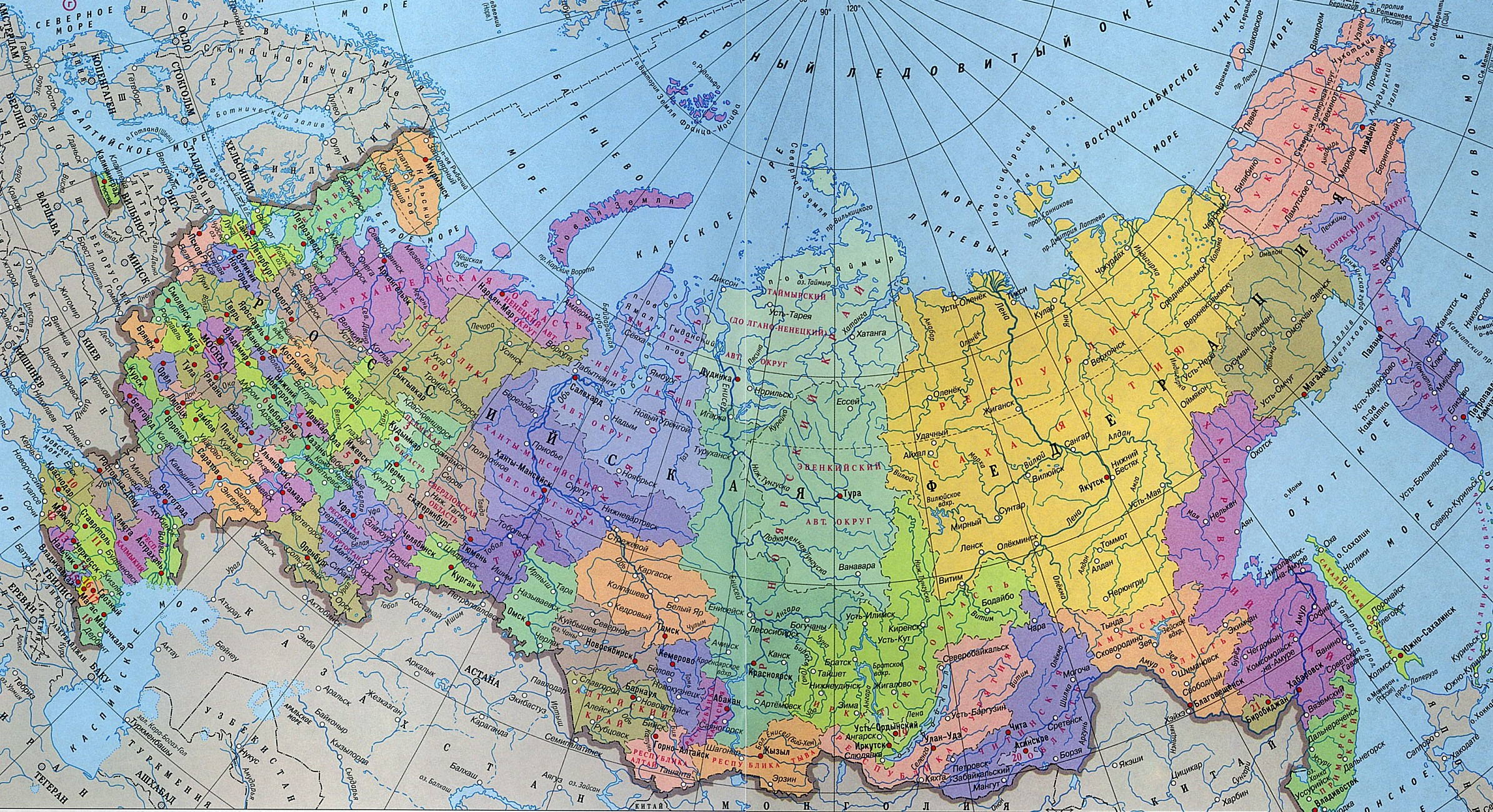 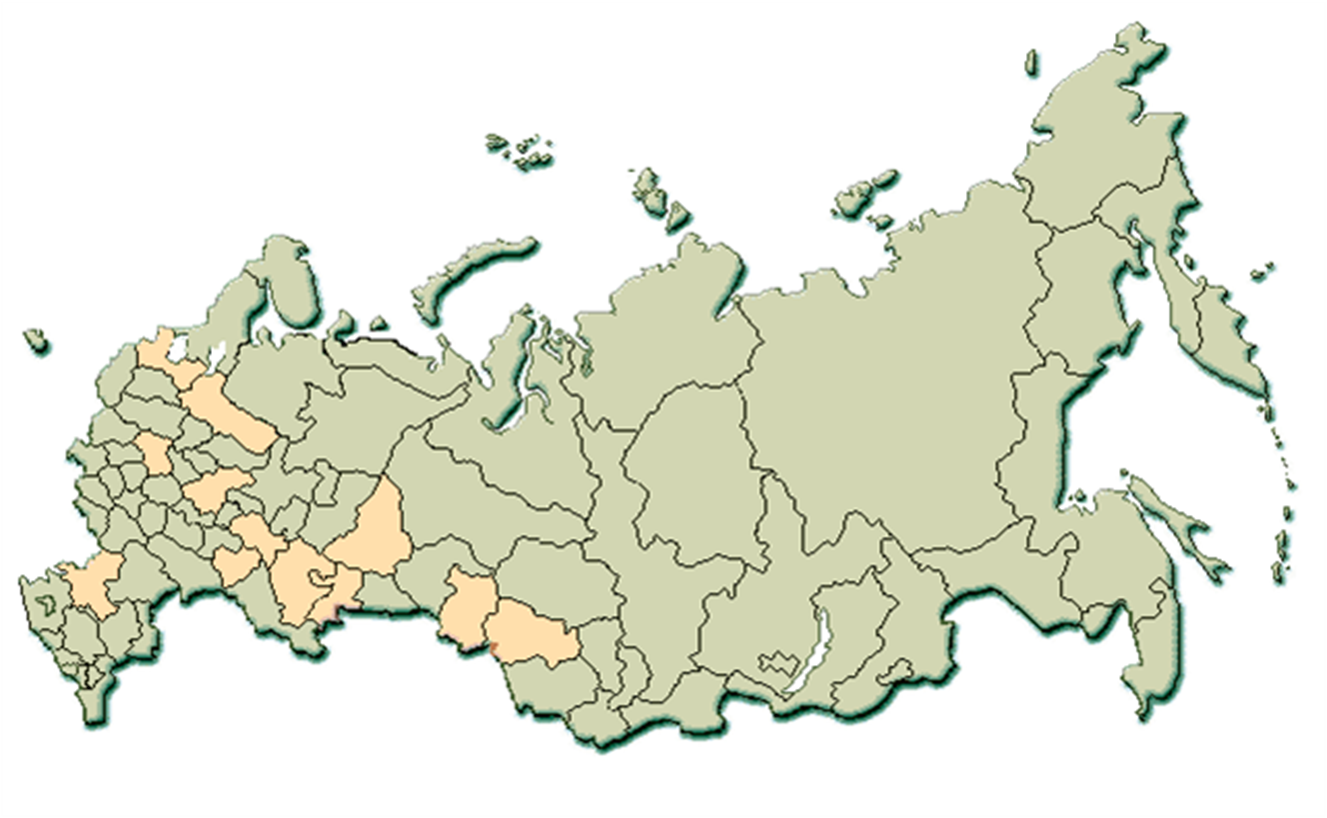 56
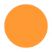 50
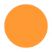 51
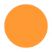 4
27
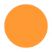 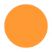 24
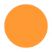 61
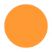 6
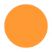 14
5
31
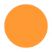 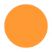 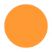 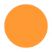 13
57
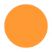 35
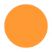 15
58
59
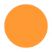 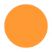 16
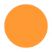 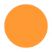 36
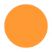 21
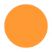 26
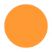 22
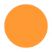 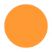 40
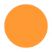 62
1
41
63
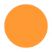 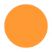 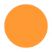 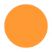 9
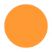 49
12
41
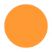 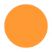 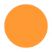 42
29
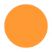 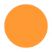 23
48
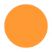 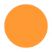 37
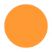 25
43
10
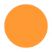 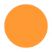 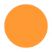 38
39
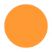 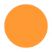 20
47
30
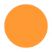 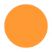 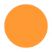 45
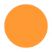 44
60
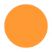 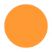 34
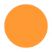 32
19
2
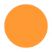 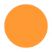 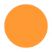 8
18
17
3
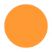 7
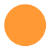 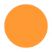 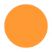 33
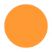 55
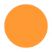 20
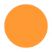 53
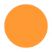 54
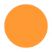 52
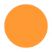 28
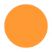 46
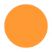 11
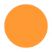 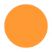 8*
СУБЪЕКТОВ РФ, ГДЕ MIN – ГРУППЫ НАЧАЛЬНОЙ ПОДГОТОВКИ
23 субъекта РФ,
 где культивируется спортивная дисциплина
СОГ –   235 
НП –      98
УТГ –      0
СС –      0
ВСМ -    2
335 
ЗАНИМАЮЩИХСЯ ЧЕЛОВЕК
1. АРХАНГЕЛЬСКАЯ ОБЛАСТЬ *
2. БЕЛГОРОДСКАЯ ОБЛАСТЬ *
3. БРЯНСКАЯ ОБЛАСТЬ *
4. ВЛАДИМИРСКАЯ ОБЛАСТЬ *
5. ВОЛГОГРАДСКАЯ ОБЛАСТЬ *
6. ВОЛОГОДСКАЯ ОБЛАСТЬ
7. ВОРОНЕЖСКАЯ ОБЛАСТЬ *
8. ЗАБАЙКАЛЬСКИЙ КРАЙ *
9. ИВАНОВСКАЯ ОБЛАСТЬ *
10. КАБАРДИНО-БАЛКАРСКАЯ РЕСПУБЛИКА *
11. КАЛИНИНГРАДСКАЯ ОБЛАСТЬ *
12. КАРАЧАЕВО-ЧЕРКЕССКАЯ РЕСПУБЛИКА * 
13. КЕМЕРОВСКАЯ ОБЛАСТЬ *
14. КИРОВСКАЯ ОБЛАСТЬ *
15. КОСТРОМСКАЯ ОБЛАСТЬ * 
16. КРАСНОДАРСКИЙ КРАЙ *
17. КРАСНОЯРСКИЙ КРАЙ *
18. КУРГАНСКАЯ ОБЛАСТЬ *
19. ЛЕНИНГРАДСКАЯ ОБЛАСТЬ 
20. ЛИПЕЦКАЯ ОБЛАСТЬ *
21. г. МОСКВА *
22. МОСКОВСКАЯ ОБЛАСТЬ *
23. МУРМАНСКАЯ ОБЛАСТЬ *
24. НИЖЕГОРОДСКАЯ ОБЛАСТЬ *
25. НОВГОРОДСКАЯ ОБЛАСТЬ *
26. НОВОСИБИРСКАЯ ОБЛАСТЬ
27. ОМСКАЯ ОБЛАСТЬ *
28. ПЕРМСКИЙ КРАЙ * 
29. РЕСПУБЛИКА АЛТАЙ *
30. РЕСПУБЛИКА БАШКОРТОСТАН *
31. РЕСПУБЛИКА БУРЯТИЯ *
32. РЕСПУБЛИКА ДАГЕСТАН 
33. РЕСПУБЛИКА МАРИЙ ЭЛ 
34. РЕСПУБЛИКА МОРДОВИЯ *
35. РЕСПУБЛИКА САХА (ЯКУТИЯ) *
36. РЕСПУБЛИКА ТАТАРСТАН *
37. РЕСПУБЛИКА ХАКАСИЯ *
38. РЯЗАНСКАЯ  ОБЛАСТЬ *
39. САРАТОВСКАЯ ОБЛАСТЬ *
40. г. САНКТ-ПЕТЕРБУРГ *
41. САХАЛИНСКАЯ ОБЛАСТЬ *
42. СВЕРДЛОВСКАЯ ОБЛАСТЬ *
43. ТАМБОВСКАЯ ОБЛАСТЬ *
44. ТВЕРСКАЯ ОБЛАСТЬ *
45. ТУЛЬСКАЯ ОБЛАСТЬ *
46. ТЮМЕНСКАЯ ОБЛАСТЬ *
47. ХАНТЫ-МАНСИЙСКИЙ АО-ЮГРА *
48. ЧЕЛЯБИНСКАЯ ОБЛАСТЬ  *
49. ЧУВАШСКАЯ РЕСПУБЛИКА *
50. ЯРОСЛАВСКАЯ ОБЛАСТЬ *
ЛЁГКАЯ АТЛЕТИКА
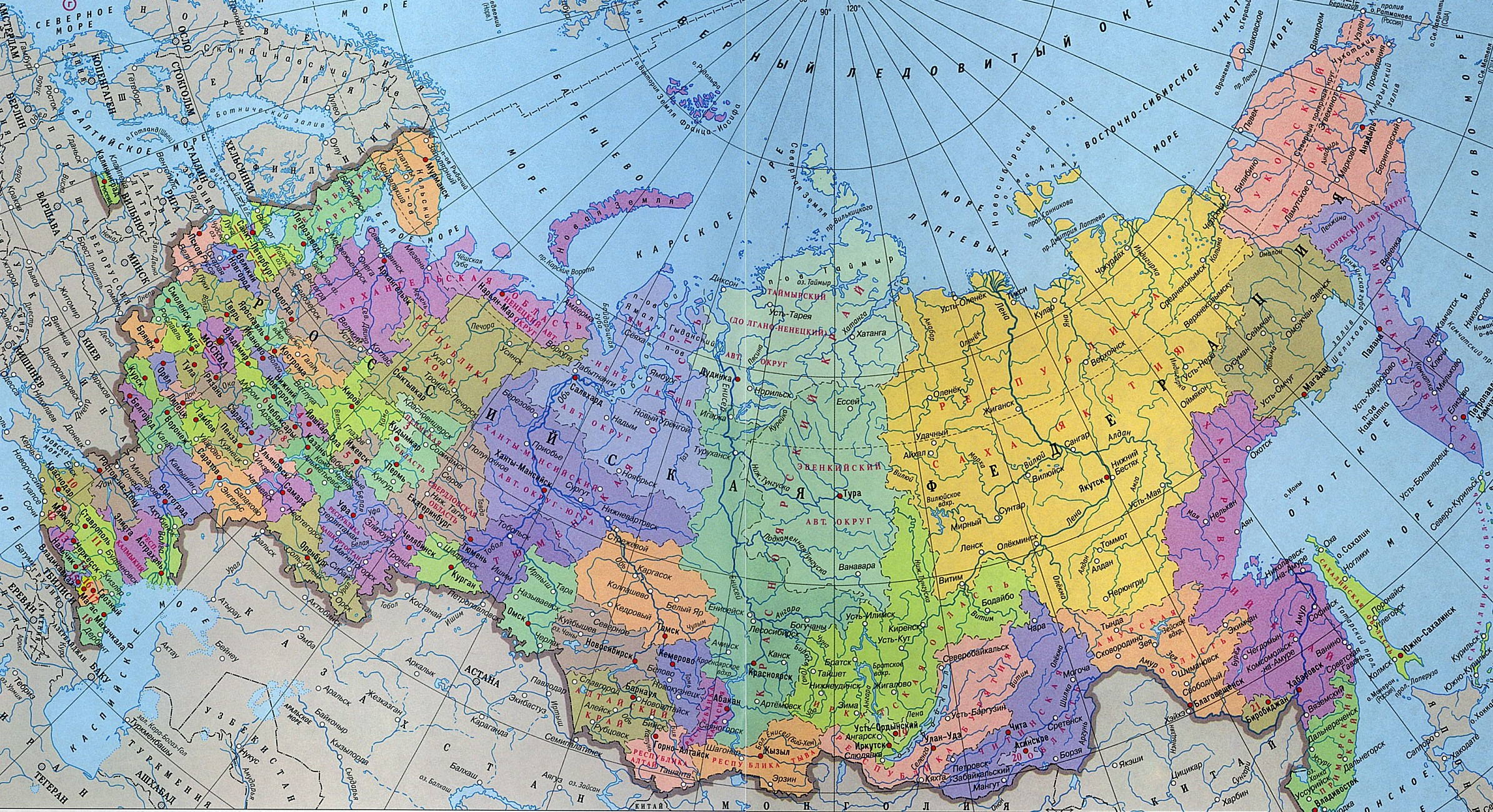 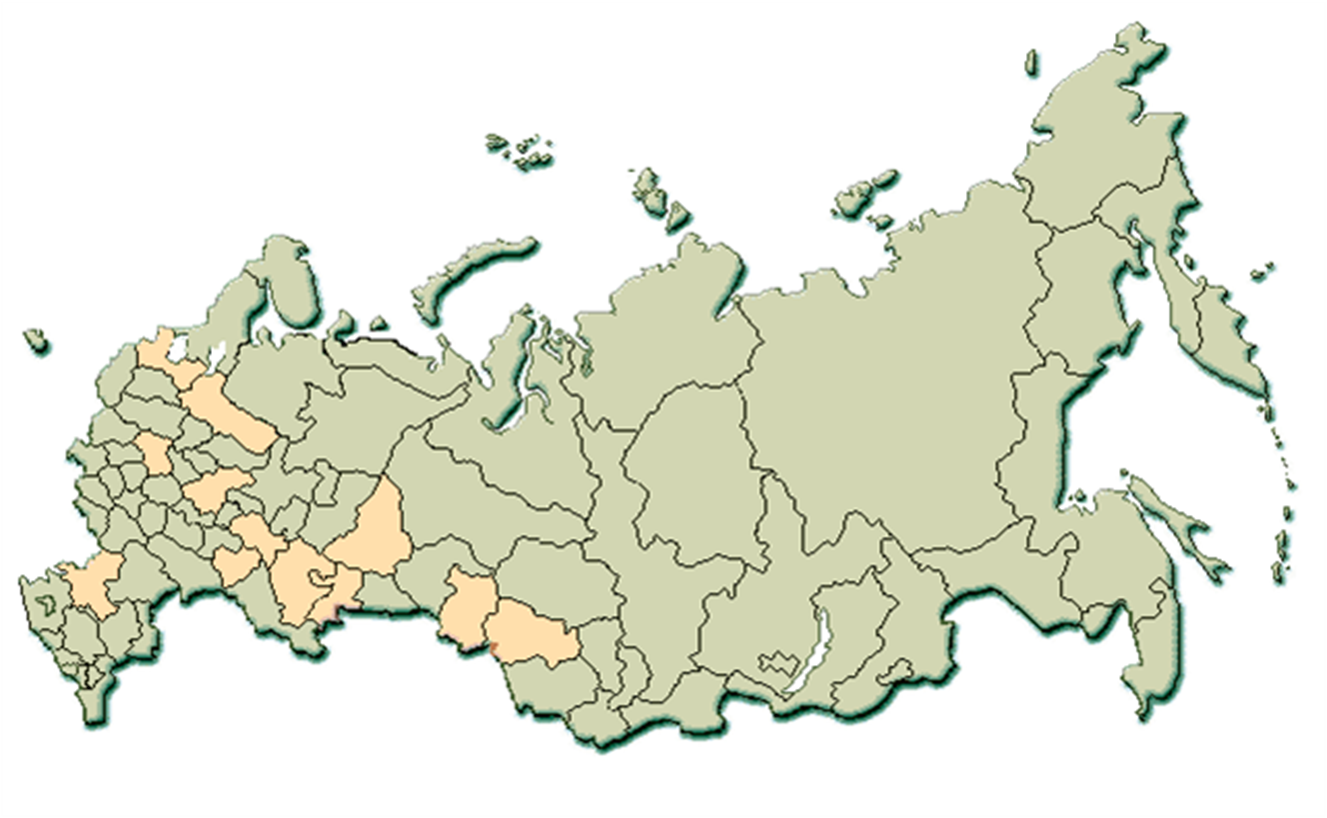 56
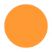 50
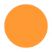 51
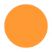 4
27
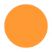 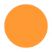 24
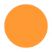 61
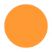 6
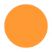 14
5
31
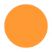 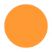 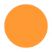 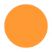 13
57
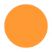 35
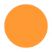 15
58
59
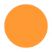 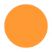 16
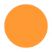 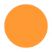 36
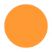 21
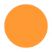 26
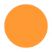 22
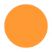 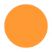 40
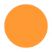 62
1
41
63
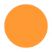 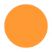 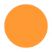 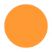 9
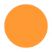 49
12
41
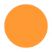 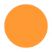 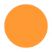 42
29
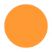 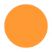 23
48
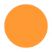 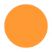 37
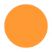 25
43
10
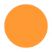 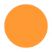 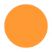 38
39
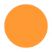 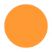 20
47
30
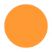 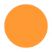 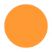 45
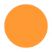 44
60
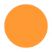 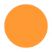 34
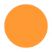 32
19
2
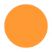 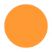 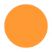 8
18
17
3
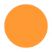 7
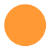 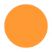 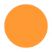 33
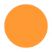 55
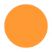 20
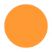 53
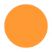 54
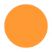 52
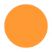 28
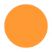 46
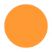 11
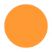 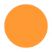 45*
СУБЪЕКТОВ РФ, ГДЕ MIN – ГРУППЫ НАЧАЛЬНОЙ ПОДГОТОВКИ
67 субъектов РФ,
 где культивируется спортивная дисциплина
СОГ –   6 726 
НП –      1 448
УТГ –      391
СС –      70
ВСМ -    29
8 664
ЗАНИМАЮЩИХСЯ ЧЕЛОВЕК
ЛЫЖНЫЕ ГОНКИ
1. АРХАНГЕЛЬСКАЯ ОБЛАСТЬ *
2. ЗАБАЙКАЛЬСКИЙ КРАЙ *
3. КАЛУЖСКАЯ ОБЛАСТЬ *
4. КИРОВСКАЯ ОБЛАСТЬ *
5. КРАСНОЯРСКИЙ КРАЙ *
6. КУРГАНСКАЯ ОБЛАСТЬ *
7. г. МОСКВА *
8. МОСКОВСКАЯ ОБЛАСТЬ *
9. МУРМАНСКАЯ ОБЛАСТЬ *
10. НИЖЕГОРОДСКАЯ ОБЛАСТЬ *
11. НОВОСИБИРСКАЯ ОБЛАСТЬ *
12. ОМСКАЯ ОБЛАСТЬ *
13. ПЕНЗЕНСКАЯ ОБЛАСТЬ *
14. ПЕРМСКИЙ КРАЙ *
15. РЕСПУБЛИКА БАШКОРТОСТАН *
16. РЕСПУБЛИКА БУРЯТИЯ *
17. РЕСПУБЛИКА КОМИ *
18. СВЕРДЛОВСКАЯ ОБЛАСТЬ * 
19. СМОЛЕНСКАЯ ОБЛАСТЬ *
20. ТАМБОВСКАЯ ОБЛАСТЬ *
21. ТОМСКАЯ ОБЛАСТЬ *
22. ТЮМЕНСКАЯ ОБЛАСТЬ *
23. ХАНТЫ-МАНСИЙСКИЙ АО-ЮГРА *
24. ЧЕЛЯБИНСКАЯ ОБЛАСТЬ *
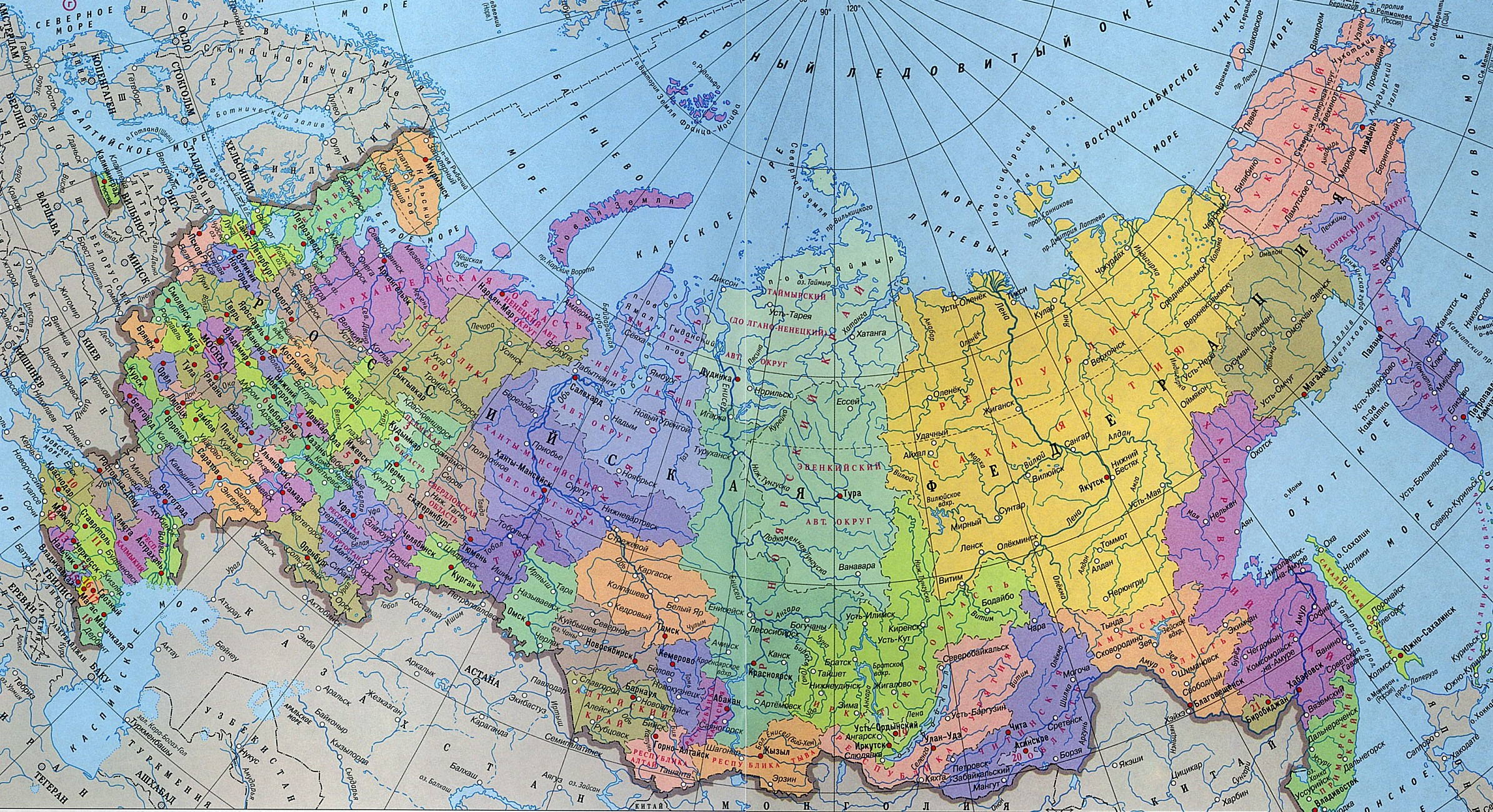 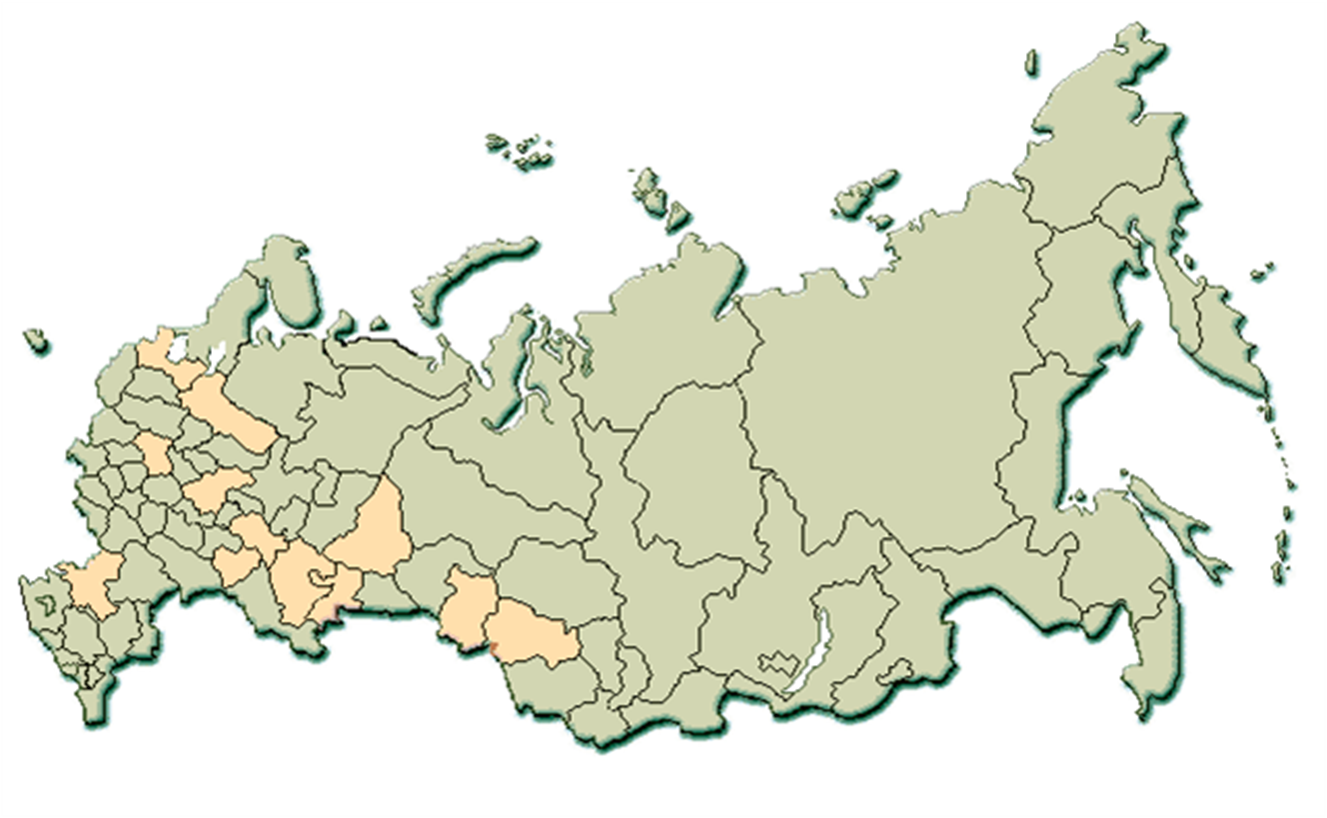 56
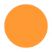 50
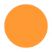 51
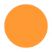 4
27
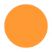 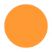 24
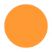 61
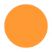 6
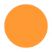 14
5
31
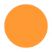 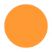 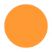 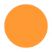 13
57
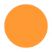 35
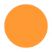 15
58
59
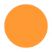 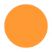 16
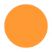 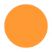 36
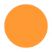 21
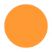 26
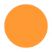 22
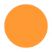 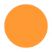 40
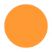 62
1
41
63
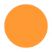 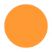 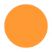 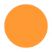 9
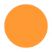 49
12
41
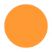 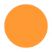 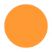 42
29
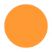 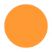 23
48
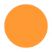 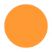 37
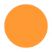 25
43
10
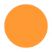 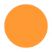 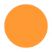 38
39
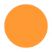 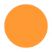 20
47
30
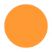 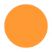 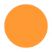 45
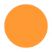 44
60
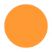 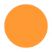 34
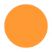 32
19
2
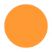 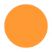 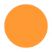 8
18
17
3
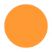 7
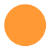 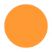 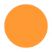 33
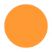 55
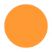 20
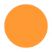 53
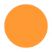 54
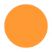 52
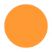 28
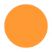 46
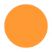 11
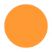 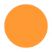 24*
СУБЪЕКТА РФ, ГДЕ MIN – ГРУППЫ НАЧАЛЬНОЙ ПОДГОТОВКИ
47 субъектов РФ,
 где культивируется спортивная дисциплина
СОГ –   2 857 
НП –       623
УТГ –      245
СС –      26
ВСМ -     1
3 752 
ЗАНИМАЮЩИХСЯ ЧЕЛОВЕК
МИНИ-ФУТБОЛ (ФУТЗАЛ)
1. ВОЛОГОДСКАЯ ОБЛАСТЬ
2. КАЛИНИНГРАДСКАЯ ОБЛАСТЬ
3. КИРОВСКАЯ ОБЛАСТЬ *
4. МОСКОВСКАЯ ОБЛАСТЬ
5. НИЖЕГОРОДСКАЯ ОБЛАСТЬ *
6. ОРЕНБУРГСКАЯ ОБЛАСТЬ *
7. РЕСПУБЛИКА БАШКОРТОСТАН *
8. РЕСПУБЛИКА МАРИЙ ЭЛ
9. РОСТОВСКАЯ ОБЛАСТЬ * 
10. СВЕРДЛОВСКАЯ ОБЛАСТЬ *
11. УЛЬЯНОВСКАЯ ОБЛАСТЬ *
12. ЧЕЛЯБИНСКАЯ ОБЛАСТЬ *
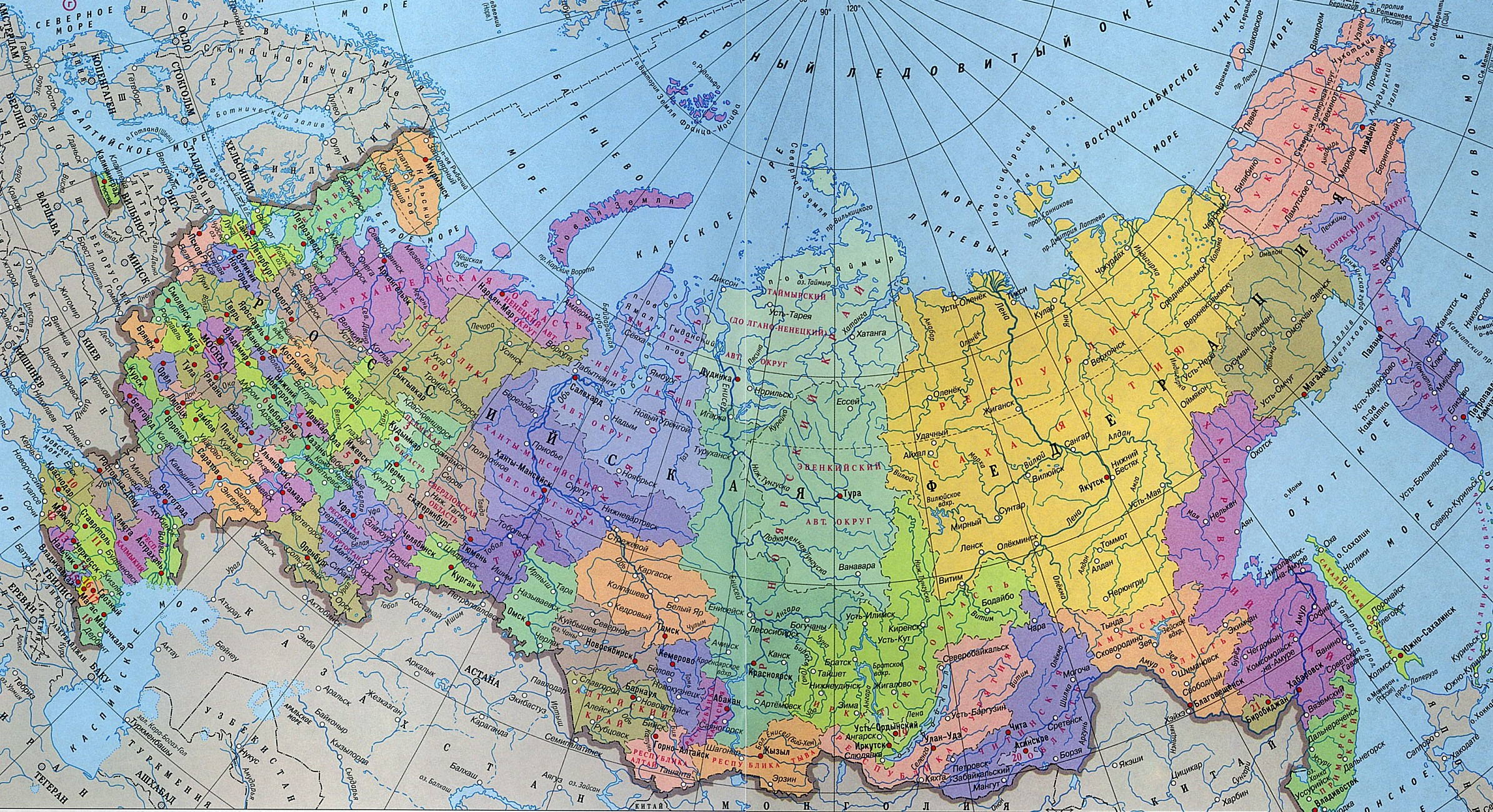 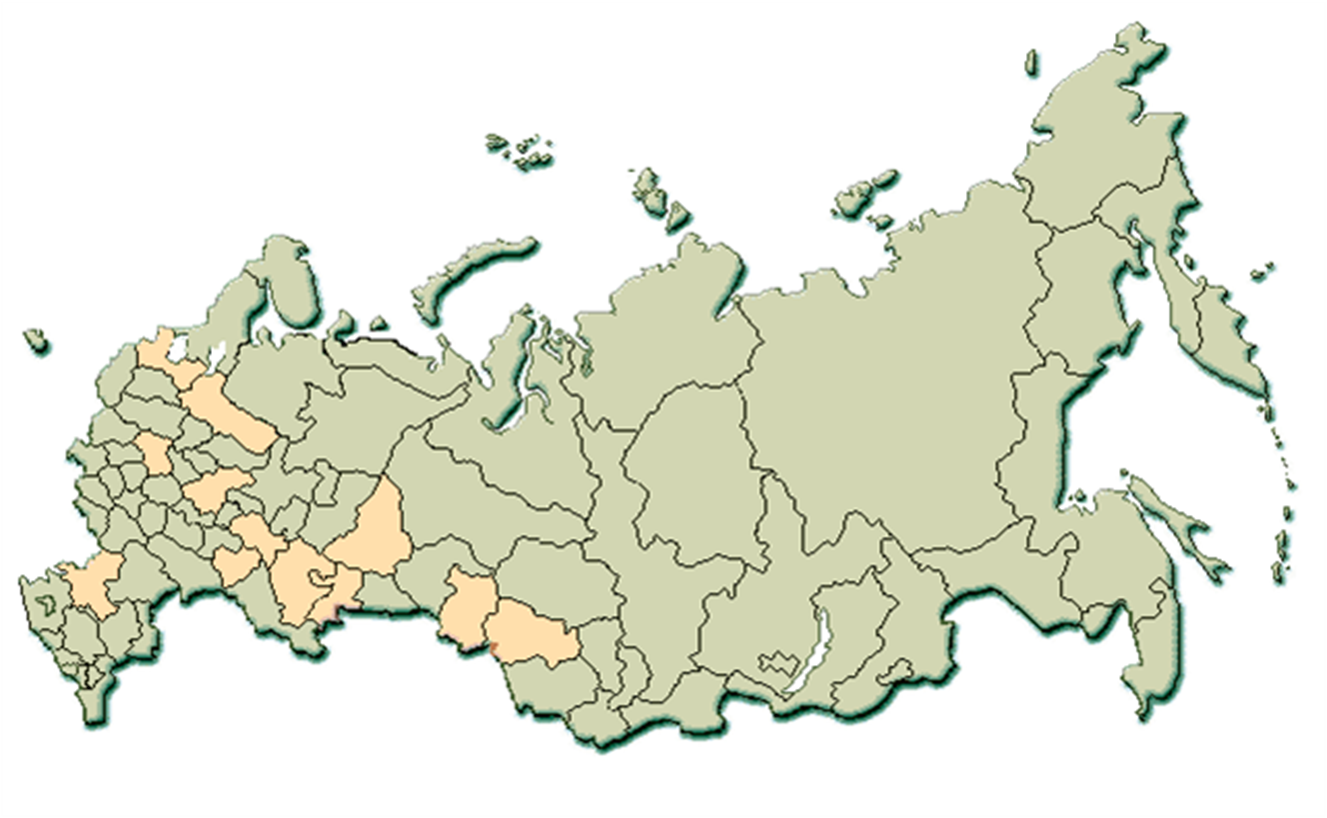 56
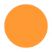 50
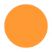 51
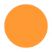 4
27
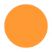 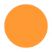 24
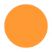 61
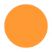 6
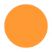 14
5
31
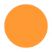 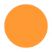 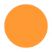 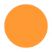 13
57
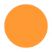 35
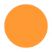 15
58
59
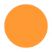 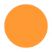 16
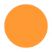 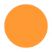 36
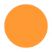 21
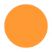 26
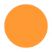 22
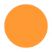 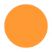 40
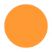 62
1
41
63
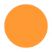 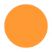 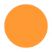 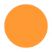 9
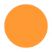 49
12
41
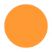 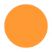 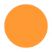 42
29
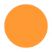 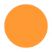 23
48
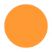 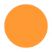 37
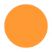 25
43
10
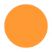 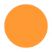 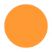 38
39
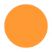 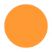 20
47
30
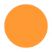 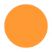 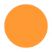 45
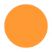 44
60
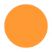 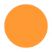 34
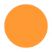 32
19
2
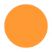 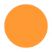 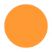 8
18
17
3
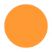 7
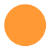 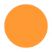 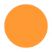 33
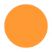 55
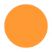 20
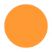 53
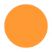 54
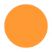 52
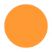 28
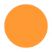 46
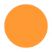 11
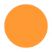 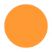 8*
СУБЪЕКТОВ РФ, ГДЕ MIN – ГРУППЫ НАЧАЛЬНОЙ ПОДГОТОВКИ
34 субъекта РФ,
 где культивируется спортивная дисциплина
СОГ –   1 307 
НП –       5
УТГ –      115
СС –      14
ВСМ -     0
1 441 
ЗАНИМАЮЩИХСЯ ЧЕЛОВЕК
НАСТОЛЬНЫЙ ТЕННИС
1. АРХАНГЕЛЬСКАЯ ОБЛАСТЬ *
2. БЕЛГОРОДСКАЯ ОБЛАСТЬ *
3. ВОЛГОГРАДСКАЯ ОБЛАСТЬ *
4. ВОРОНЕЖСКАЯ ОБЛАСТЬ *
5. ЗАБАЙКАЛЬСКИЙ КРАЙ *
6. ИВАНОВСКАЯ ОБЛАСТЬ *
7. ИРКУТСКАЯ ОБЛАСТЬ *
8. КАЛУЖСКАЯ ОБЛАСТЬ *
9. КАЛИНИНГРАДСКАЯ ОБЛАСТЬ *
10. КАРАЧАЕВО-ЧЕРКЕССКАЯ РЕСПУБЛИКА * 
11. КЕМЕРОВСКАЯ ОБЛАСТЬ *
12. КИРОВСКАЯ ОБЛАСТЬ 
13. КРАСНОДАРСКИЙ КРАЙ *
14. КРАСНОЯРСКИЙ КРАЙ *
15. КУРГАНСКАЯ ОБЛАСТЬ 
16. ЛЕНИНГРАДСКАЯ ОБЛАСТЬ *
17. ЛИПЕЦКАЯ ОБЛАСТЬ *
18. г. МОСКВА *
19. МОСКОВСКАЯ ОБЛАСТЬ *
20. МУРМАНСКАЯ ОБЛАСТЬ *
21. НИЖЕГОРОДСКАЯ ОБЛАСТЬ *
22. ОРЛОВСКАЯ ОБЛАСТЬ *
23. ОМСКАЯ ОБЛАСТЬ *
24. ПЕРМСКИЙ КРАЙ * 
25. РЕСПУБЛИКА БАШКОРТОСТАН *
26. РЕСПУБЛИКА БУРЯТИЯ *
27. РЕСПУБЛИКА ДАГЕСТАН *
28. РЕСПУБЛИКА КАЛМЫКИЯ *
29. РЕСПУБЛИКА КАРЕЛИЯ *
30. РЕСПУБЛИКА КРЫМ *
31. РЕСПУБЛИКА САХА (ЯКУТИЯ) *
32. РЕСПУБЛИКА ТАТАРСТАН *
33. РОСТОВСКАЯ ОБЛАСТЬ *
34. РЯЗАНСКАЯ  ОБЛАСТЬ *
35. САМАРСКАЯ ОБЛАСТЬ *
36. САРАТОВСКАЯ ОБЛАСТЬ *
37. г. САНКТ-ПЕТЕРБУРГ *
38. СМОЛЕНСКАЯ ОБЛАСТЬ *
39. СВЕРДЛОВСКАЯ ОБЛАСТЬ *
40. ТВЕРСКАЯ ОБЛАСТЬ *
41. ТУЛЬСКАЯ ОБЛАСТЬ *
42. УДМУРТСКАЯ РЕСПУБЛИКА *
43. ХАНТЫ-МАНСИЙСКИЙ АО-ЮГРА *
44. ЧУВАШСКАЯ РЕСПУБЛИКА *
45. ЯМАЛО-НЕНЕЦКИЙ АО *
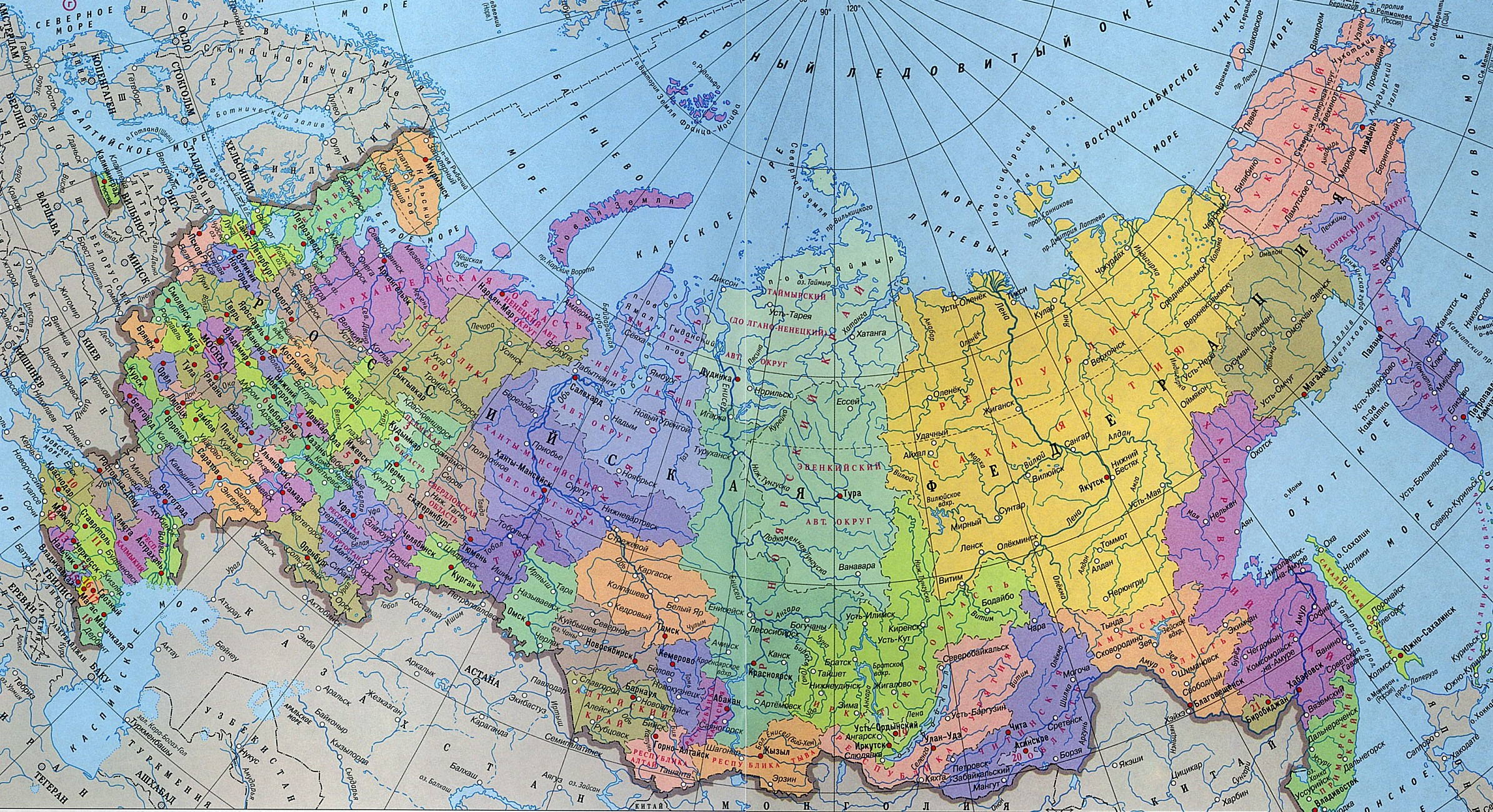 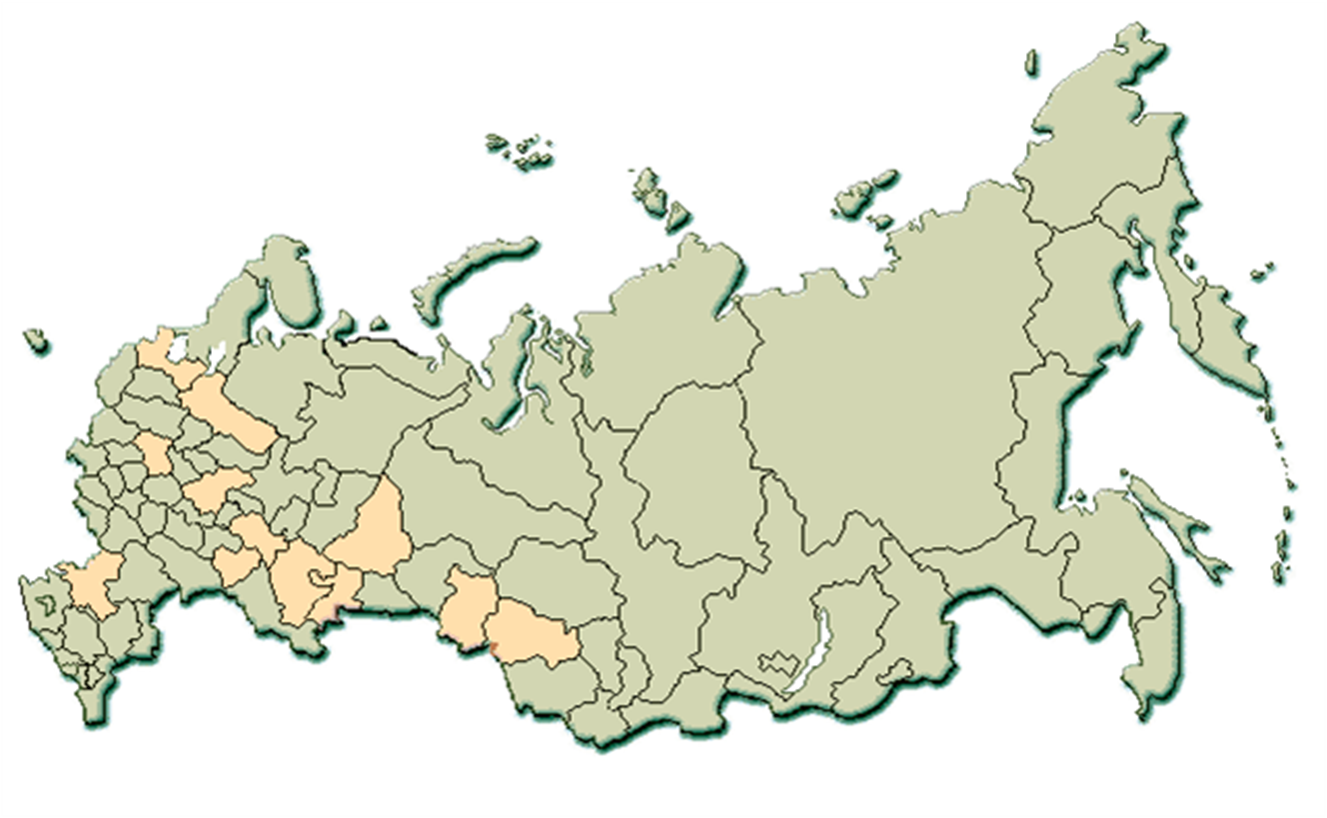 56
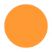 50
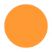 51
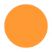 4
27
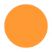 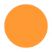 24
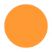 61
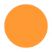 6
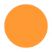 14
5
31
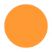 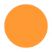 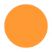 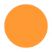 13
57
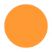 35
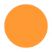 15
58
59
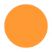 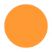 16
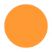 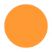 36
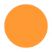 21
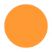 26
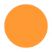 22
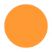 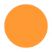 40
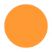 62
1
41
63
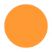 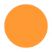 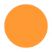 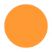 9
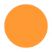 49
12
41
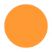 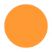 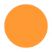 42
29
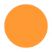 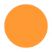 23
48
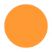 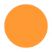 37
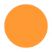 25
43
10
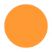 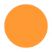 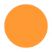 38
39
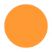 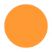 20
47
30
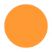 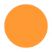 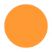 45
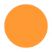 44
60
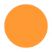 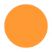 34
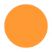 32
19
2
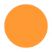 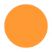 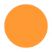 8
18
17
3
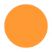 7
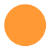 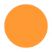 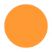 33
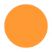 55
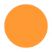 20
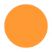 53
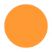 54
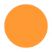 52
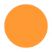 28
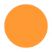 46
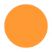 11
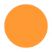 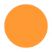 43*
СУБЪЕКТА РФ, ГДЕ MIN – ГРУППЫ НАЧАЛЬНОЙ ПОДГОТОВКИ
69 субъектов РФ,
 где культивируется спортивная дисциплина
СОГ –   4 817 
НП –      733
УТГ –      149
СС –      81
ВСМ -    1
5 781
ЗАНИМАЮЩИХСЯ ЧЕЛОВЕК
1. АЛТАЙСКИЙ КРАЙ
2. АРХАНГЕЛЬСКАЯ ОБЛАСТЬ
3. БЕЛГОРОДСКАЯ ОБЛАСТЬ *
4. ВЛАДИМИРСКАЯ ОБЛАСТЬ *
5. ВОЛГОГРАДСКАЯ ОБЛАСТЬ *
6. ВОРОНЕЖСКАЯ ОБЛАСТЬ *
7. ИВАНОВСКАЯ ОБЛАСТЬ *
8. КАЛИНИНГРАДСКАЯ ОБЛАСТЬ *
9. КАЛУЖСКАЯ ОБЛАСТЬ *
10. КАМЧАТСКИЙ КРАЙ *
11. КИРОВСКАЯ ОБЛАСТЬ * 
12. КРАСНОДАРСКИЙ КРАЙ *
13. ЛЕНИНГРАДСКАЯ ОБЛАСТЬ *
14. ЛИПЕЦКАЯ ОБЛАСТЬ *
15. МОСКОВСКАЯ ОБЛАСТЬ *
16. МУРМАНСКАЯ ОБЛАСТЬ *
17. НИЖЕГОРОДСКАЯ ОБЛАСТЬ *
18. НОВОСИБИРСКАЯ ОБЛАСТЬ
19. ОМСКАЯ ОБЛАСТЬ *
20. ПЕНЗЕНСКАЯ ОБЛАСТЬ *
21. ПЕРМСКИЙ КРАЙ * 
22. РЕСПУБЛИКА БАШКОРТОСТАН *
23. РЕСПУБЛИКА БУРЯТИЯ *
24. РЕСПУБЛИКА ДАГЕСТАН *
25. РЕСПУБЛИКА КОМИ *
26. РЕСПУБЛИКА МАРИЙ ЭЛ *
27. РЕСПУБЛИКА САХА (ЯКУТИЯ) *
28. РЕСПУБЛИКА ТАТАРСТАН
29. РОСТОВСКАЯ ОБЛАСТЬ *
30. РЯЗАНСКАЯ  ОБЛАСТЬ *
31. САМАРСКАЯ ОБЛАСТЬ *
32. г. САНКТ-ПЕТЕРБУРГ *
33. САРАТОВСКАЯ ОБЛАСТЬ
34. г. СЕВАСТОПОЛЬ *
35. СМОЛЕНСКАЯ ОБЛАСТЬ *
36. СВЕРДЛОВСКАЯ ОБЛАСТЬ *
37. ТВЕРСКАЯ ОБЛАСТЬ *
38. ТУЛЬСКАЯ ОБЛАСТЬ *
39. ТЮМЕНСКАЯ ОБЛАСТЬ *
40. УЛЬЯНОВСКАЯ ОБЛАСТЬ
41. ХАНТЫ-МАНСИЙСКИЙ АО-ЮГРА *
42. ЧЕЛЯБИНСКАЯ ОБЛАСТЬ  *
ПЛАВАНИЕ
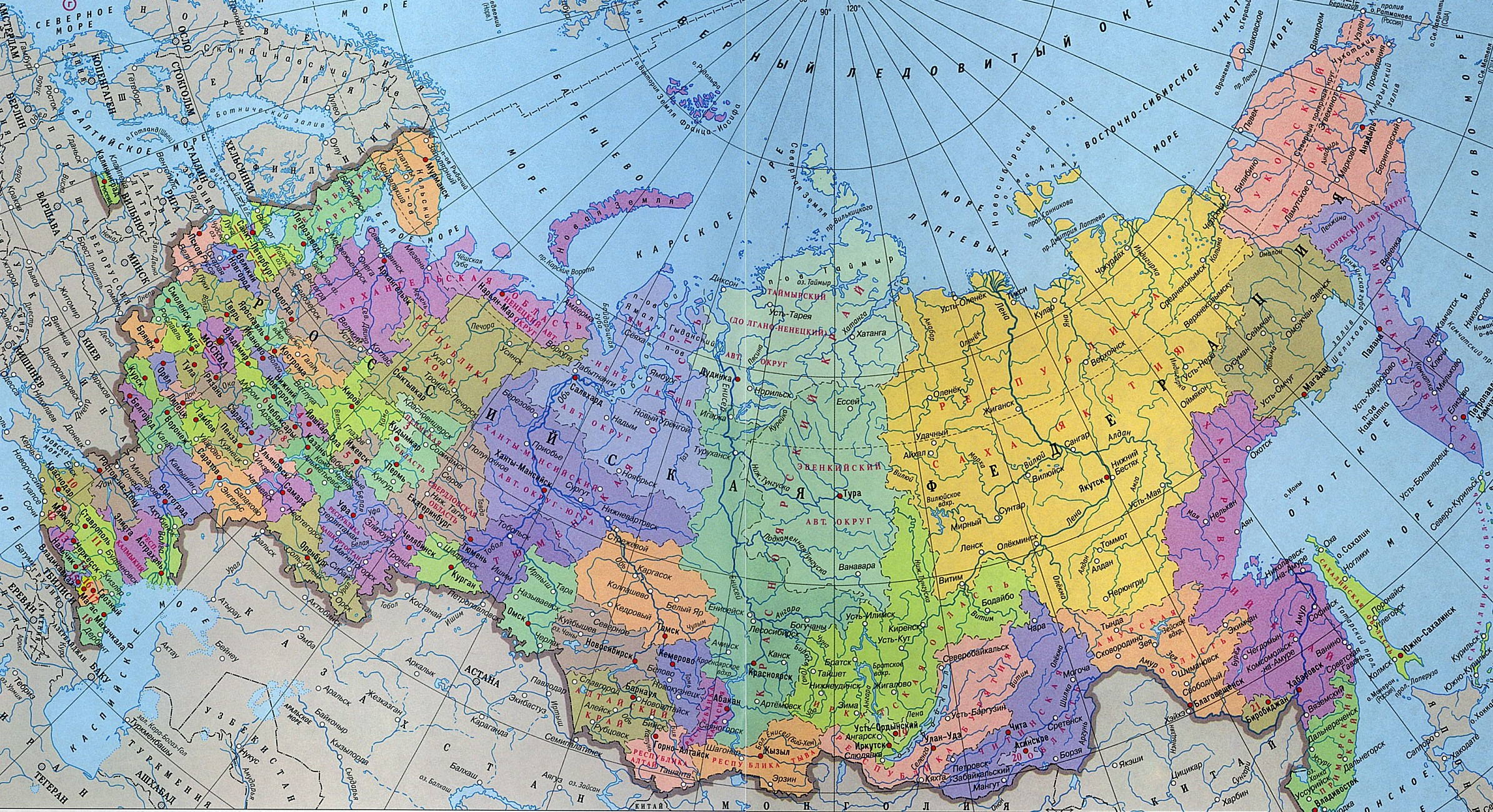 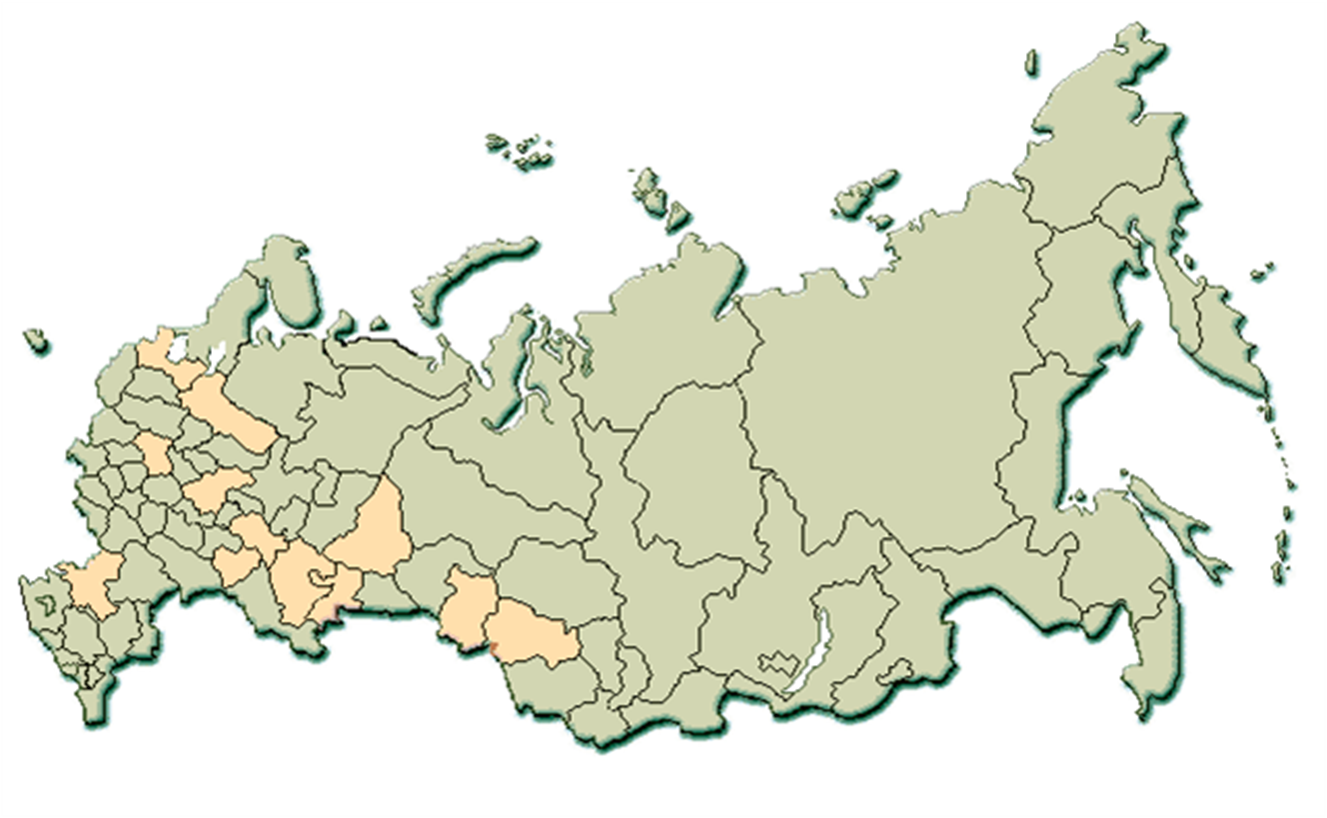 56
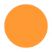 50
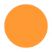 51
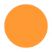 4
27
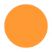 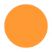 24
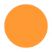 61
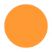 6
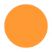 14
5
31
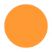 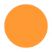 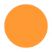 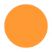 13
57
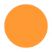 35
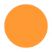 15
58
59
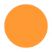 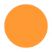 16
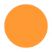 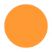 36
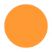 21
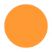 26
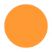 22
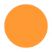 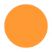 40
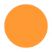 62
1
41
63
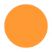 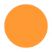 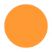 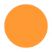 9
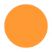 49
12
41
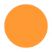 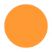 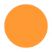 42
29
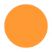 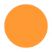 23
48
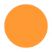 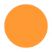 37
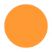 25
43
10
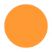 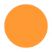 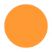 38
39
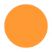 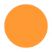 20
47
30
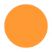 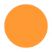 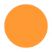 45
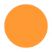 44
60
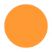 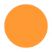 34
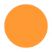 32
19
2
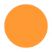 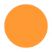 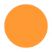 8
18
17
3
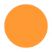 7
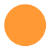 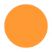 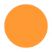 33
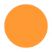 55
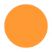 20
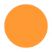 53
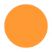 54
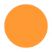 52
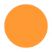 28
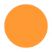 46
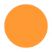 11
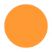 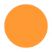 36*
СУБЪЕКТОВ РФ, ГДЕ MIN – ГРУППЫ НАЧАЛЬНОЙ ПОДГОТОВКИ
67 субъектов РФ,
 где культивируется спортивная дисциплина
СОГ –   4 397 
НП –       613
УТГ –      123
СС –      69
ВСМ -     3
5 205
ЗАНИМАЮЩИХСЯ ЧЕЛОВЕК
ТЕННИС
1. БЕЛГОРОДСКАЯ ОБЛАСТЬ
2. ВОЛОГОДСКАЯ ОБЛАСТЬ
3. ЗАБАЙКАЛЬСКИЙ КРАЙ
4. КАЛУЖСКАЯ ОБЛАСТЬ
5. КАРАЧАЕВО-ЧЕРКЕССКАЯ РЕСПУБЛИКА *
6. ЛЕНИНГРАДСКАЯ ОБЛАСТЬ
7. МОСКОВСКАЯ ОБЛАСТЬ 
8. НОВГОРОДСКАЯ ОБЛАСТЬ 
9. НОВОСИБИРСКАЯ ОБЛАСТЬ
10. ОРЕНБУРГСКАЯ ОБЛАСТЬ
11. ПЕРМСКИЙ КРАЙ *
12. ПРИМОРСКИЙ КРАЙ
13. РЕСПУБЛИКА КОМИ *
14. РОСТОВСКАЯ ОБЛАСТЬ 
15. САМАРСКАЯ ОБЛАСТЬ
16. г. САНКТ-ПЕТЕРБУРГ
17. СВЕРДЛОВСКАЯ ОБЛАСТЬ *
18. ТЮМЕНСКАЯ ОБЛАСТЬ
19. УЛЬЯНОВСКАЯ ОБЛАСТЬ
20. ЧЕЛЯБИНСКАЯ ОБЛАСТЬ *
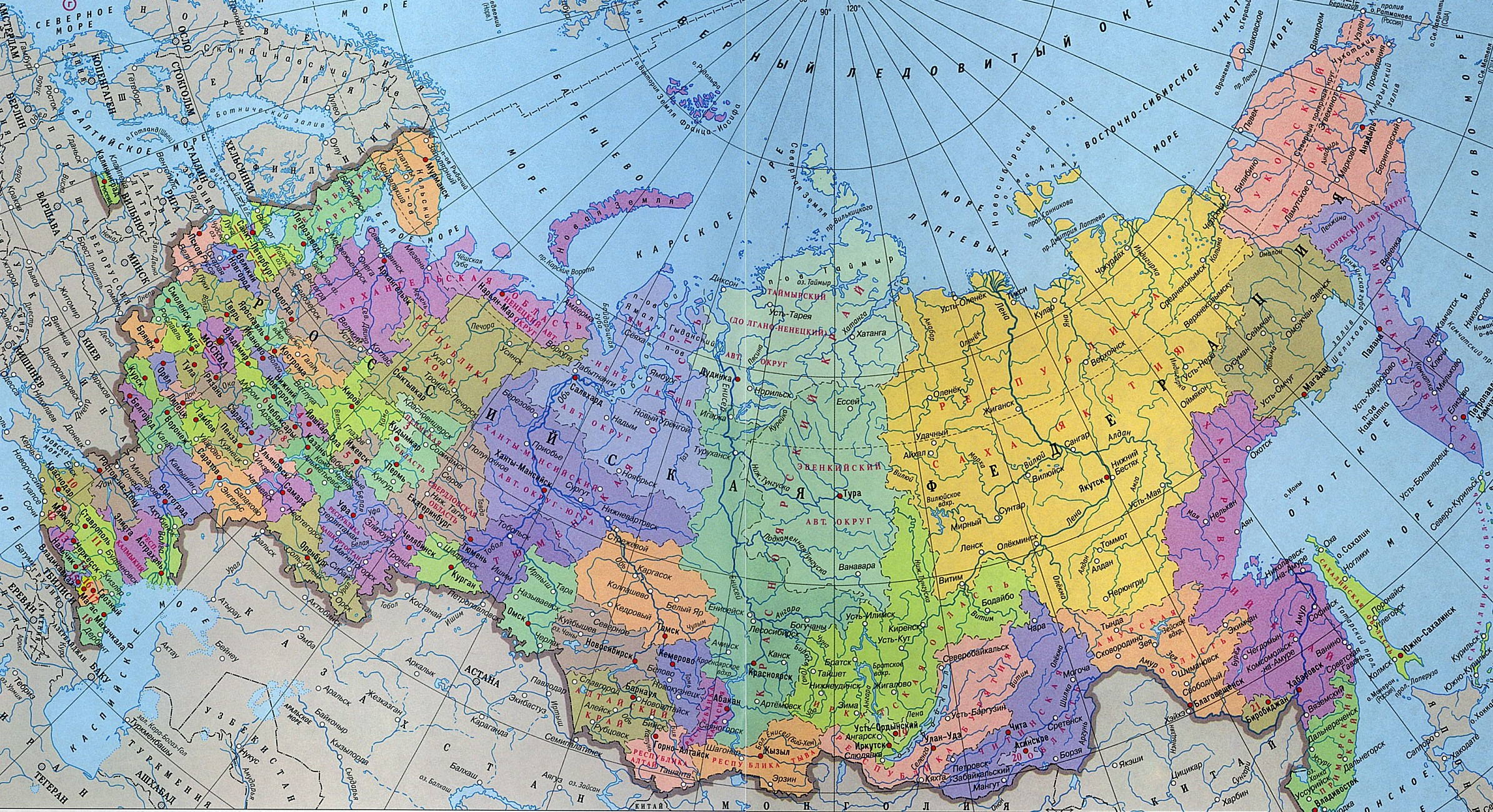 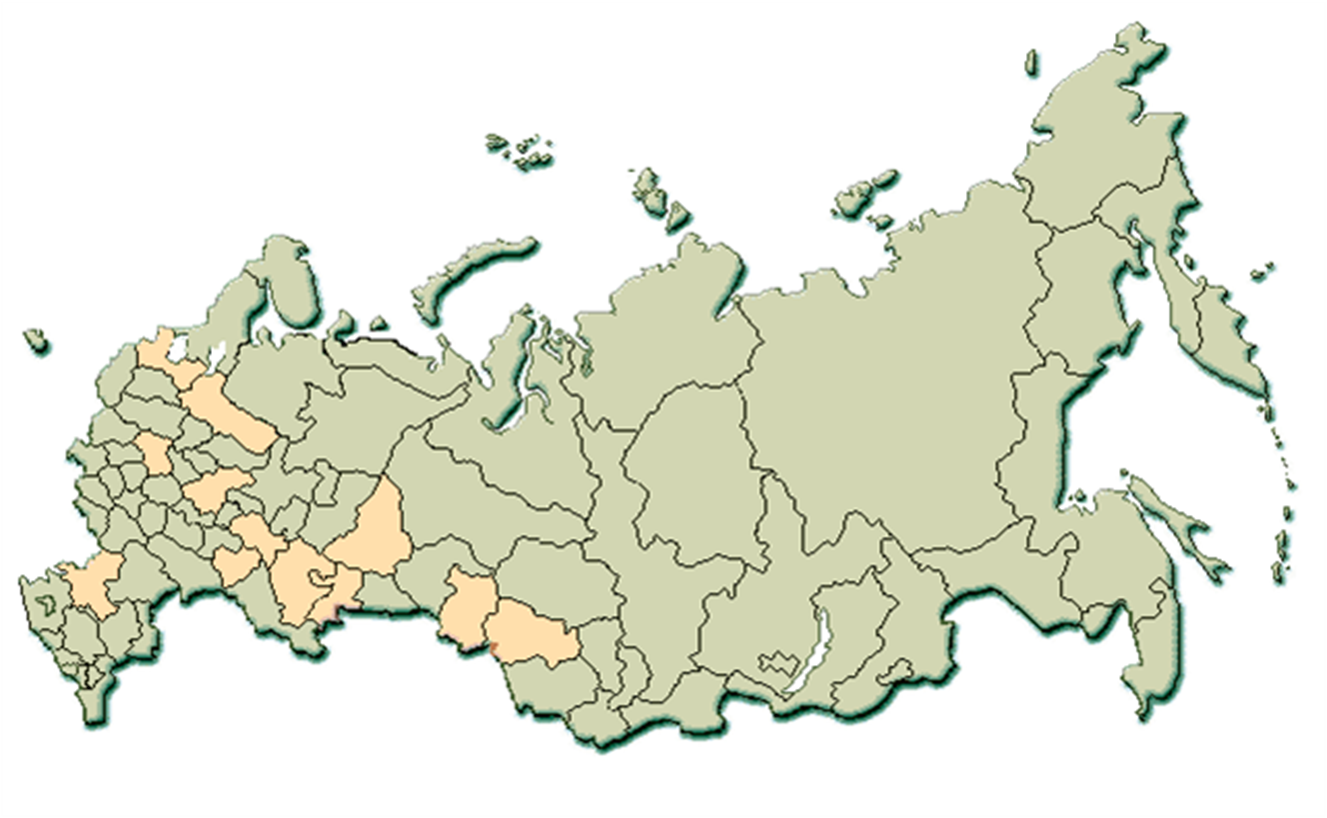 56
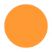 50
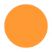 51
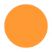 4
27
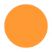 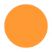 24
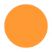 61
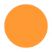 6
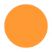 14
5
31
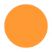 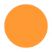 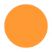 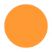 13
57
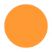 35
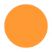 15
58
59
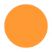 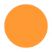 16
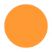 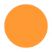 36
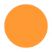 21
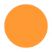 26
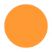 22
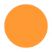 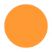 40
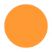 62
1
41
63
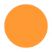 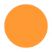 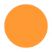 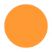 9
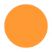 49
12
41
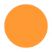 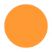 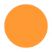 42
29
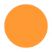 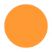 23
48
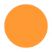 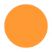 37
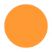 25
43
10
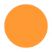 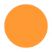 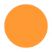 38
39
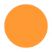 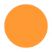 20
47
30
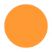 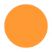 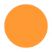 45
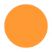 44
60
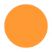 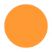 34
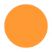 32
19
2
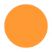 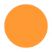 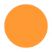 8
18
17
3
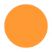 7
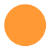 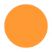 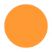 33
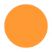 55
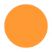 20
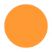 53
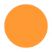 54
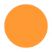 52
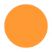 28
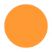 46
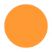 11
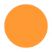 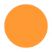 5*
СУБЪЕКТОВ РФ, ГДЕ MIN – ГРУППЫ НАЧАЛЬНОЙ ПОДГОТОВКИ
20 субъектов РФ,
 где культивируется спортивная дисциплина
СОГ –  341 
НП –      54
УТГ –      0
СС –     19
ВСМ -    0
414 
ЗАНИМАЮЩИХСЯ ЧЕЛОВЕК
ФУТБОЛ
1. БЕЛГОРОДСКАЯ ОБЛАСТЬ *
2. ВОЛГОГРАДСКАЯ ОБЛАСТЬ *
3. ВОЛОГОДСКАЯ ОБЛАСТЬ *
4. ИРКУТСКАЯ ОБЛАСТЬ *
5. КАЛИНИНГРАДСКАЯ ОБЛАСТЬ *
6. КАЛУЖСКАЯ ОБЛАСТЬ *
7. КИРОВСКАЯ ОБЛАСТЬ 
8. КРАСНОДАРСКИЙ КРАЙ *
9. КАРАЧАЕВО-ЧЕРКЕССКАЯ РЕСПУБЛИКА *
10. МОСКОВСКАЯ ОБЛАСТЬ 
11. НИЖЕГОРОДСКАЯ ОБЛАСТЬ *
12. НОВОСИБИРСКАЯ ОБЛАСТЬ *
13. ОМСКАЯ ОБЛАСТЬ *
14. ОРЛОВСКАЯ ОБЛАСТЬ *
15. ПЕРМСКИЙ КРАЙ *
16. РЕСПУБЛИКА МАРИЙ ЭЛ *
17. г. САНКТ-ПЕТЕРБУРГ *
18. СВЕРДЛОВСКАЯ ОБЛАСТЬ *
19. ТАМБОВСКАЯ ОБЛАСТЬ *
20. ТУЛЬСКАЯ ОБЛАСТЬ *
21. УДМУРТСКАЯ РЕСПУБЛИКА *
22. ЧЕЛЯБИНСКАЯ ОБЛАСТЬ *
23. ЧУВАШСКАЯ РЕСПУБЛИКА *
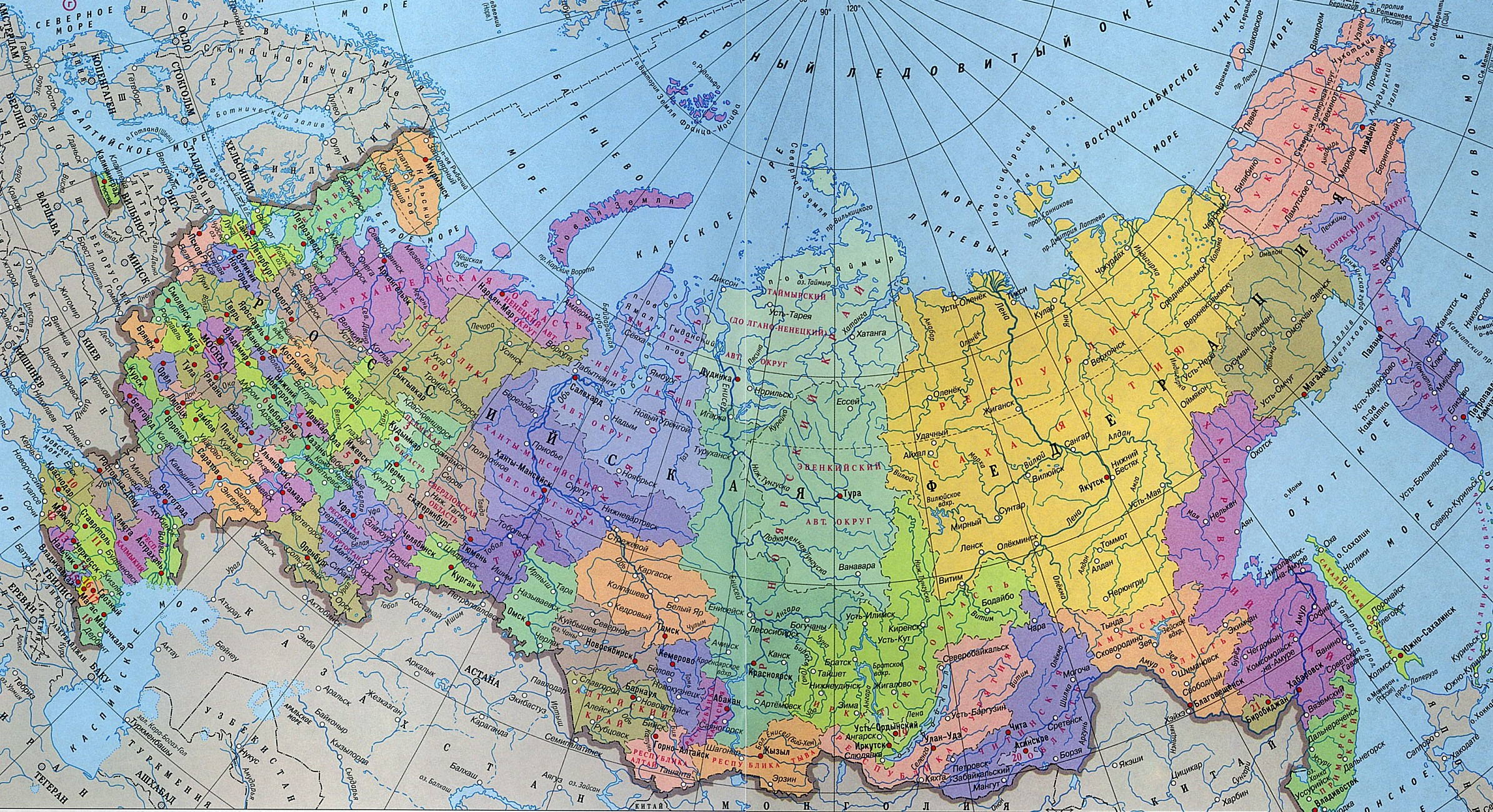 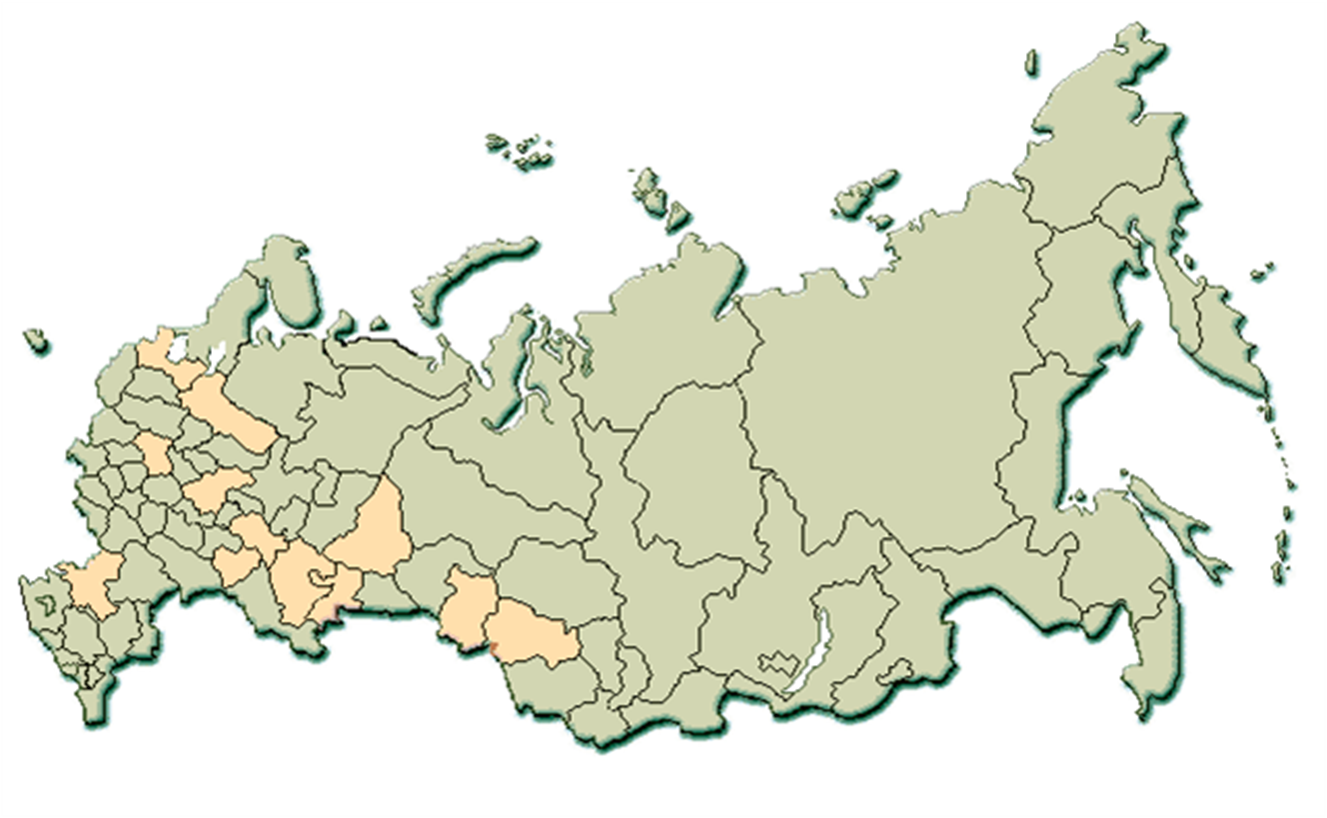 56
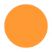 50
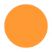 51
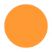 4
27
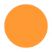 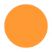 24
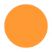 61
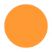 6
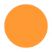 14
5
31
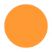 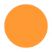 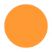 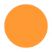 13
57
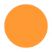 35
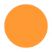 15
58
59
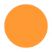 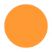 16
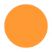 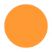 36
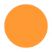 21
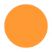 26
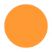 22
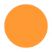 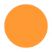 40
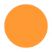 62
1
41
63
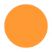 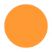 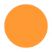 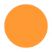 9
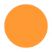 49
12
41
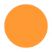 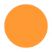 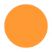 42
29
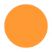 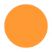 23
48
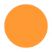 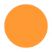 37
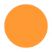 25
43
10
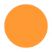 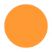 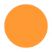 38
39
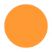 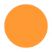 20
47
30
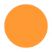 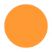 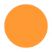 45
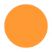 44
60
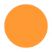 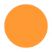 34
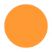 32
19
2
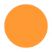 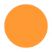 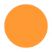 8
18
17
3
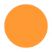 7
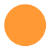 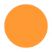 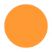 33
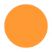 55
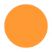 20
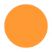 53
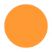 54
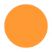 52
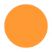 28
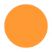 46
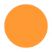 11
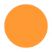 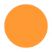 21*
СУБЪЕКТ РФ, ГДЕ MIN – ГРУППЫ НАЧАЛЬНОЙ ПОДГОТОВКИ
35 субъектов РФ,
 где культивируется спортивная дисциплина
СОГ –   481 
НП –       492
УТГ –      129
СС –      0
ВСМ -    46
1 148 
ЗАНИМАЮЩИХСЯ ЧЕЛОВЕК